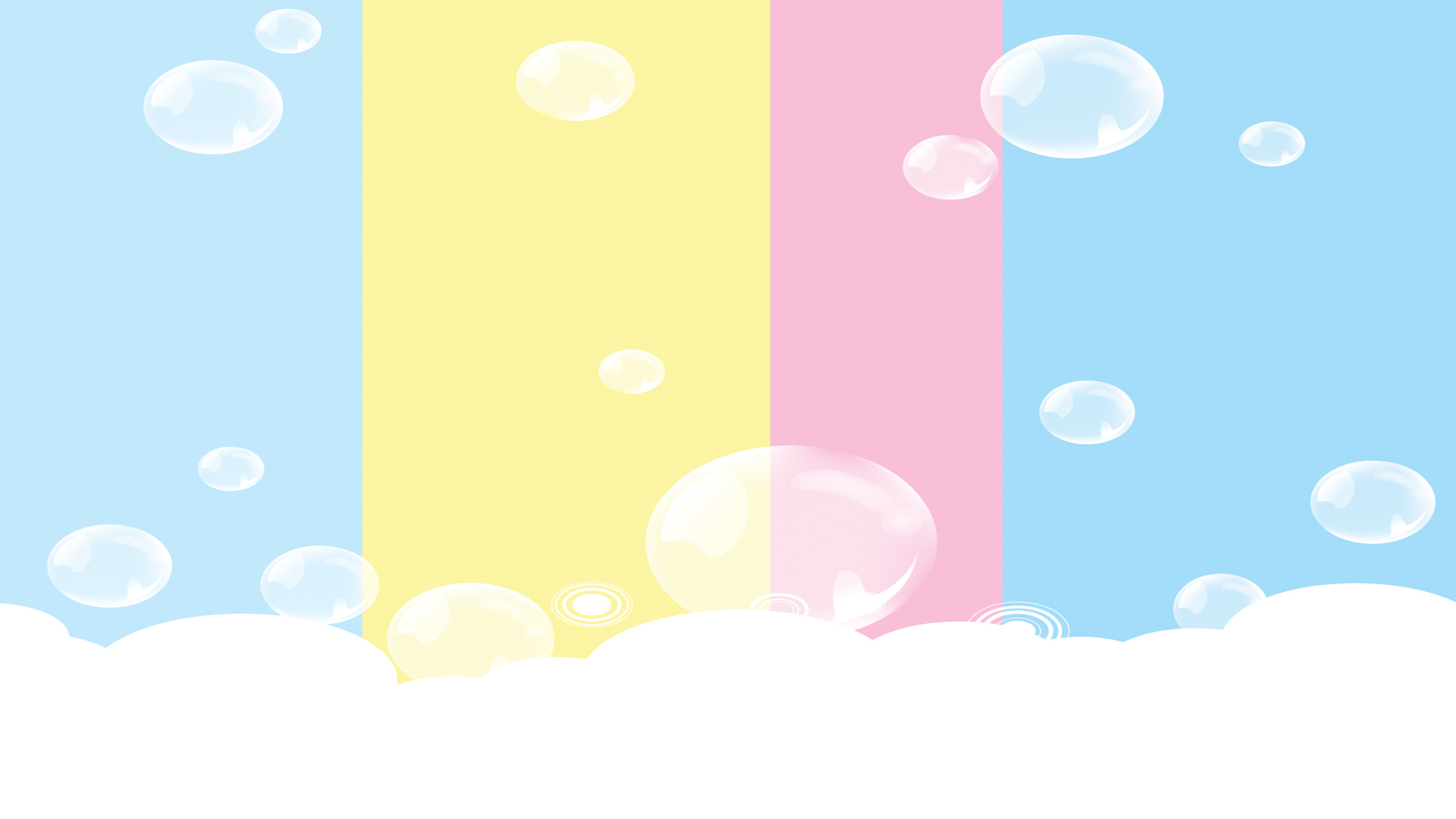 بسم الله الرحمن الرحيم
اليوم / الاثنين.                              التاريخ/١٤٤٥/٥/١٣
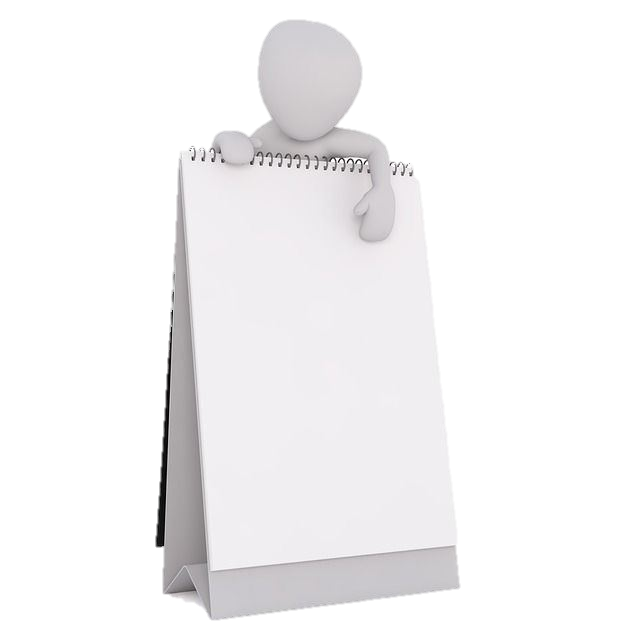 المادة / المهارات الرقمية
معلمة المادة أ/صباح القحطاني
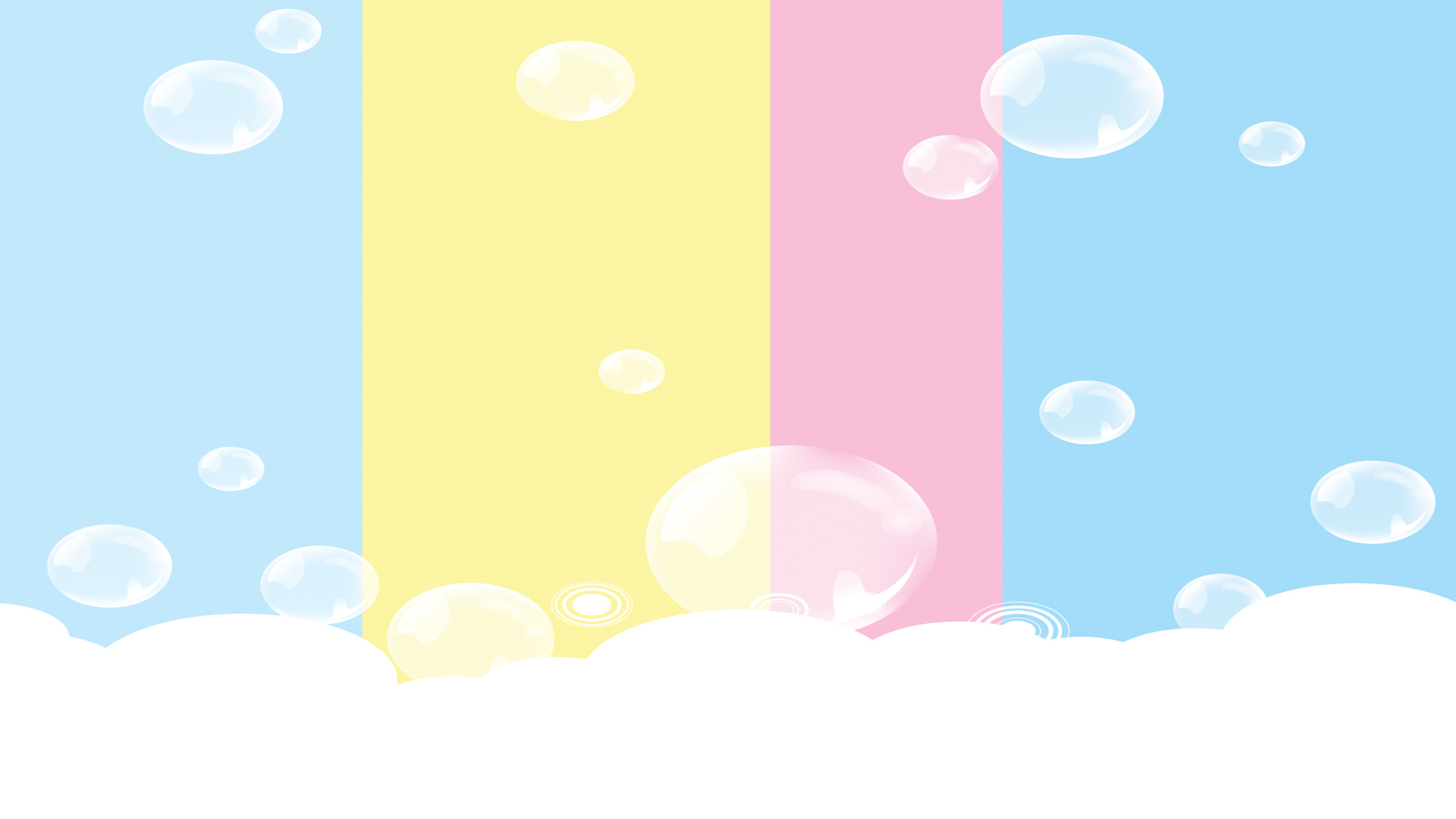 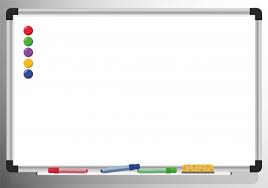 الاستراتيجيات
الدقيقة الواحدة
الحائط
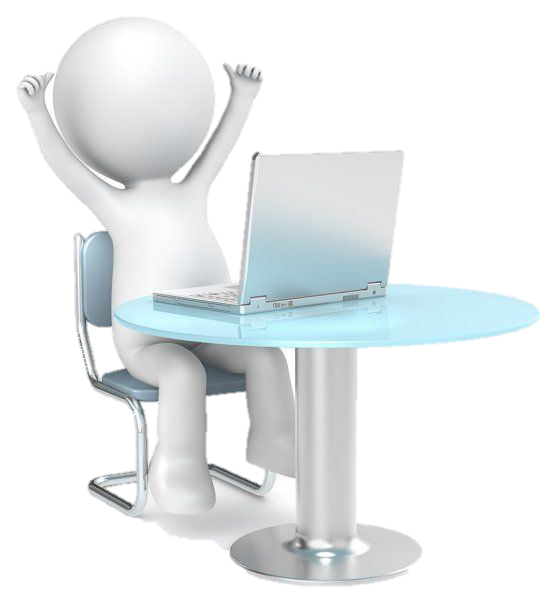 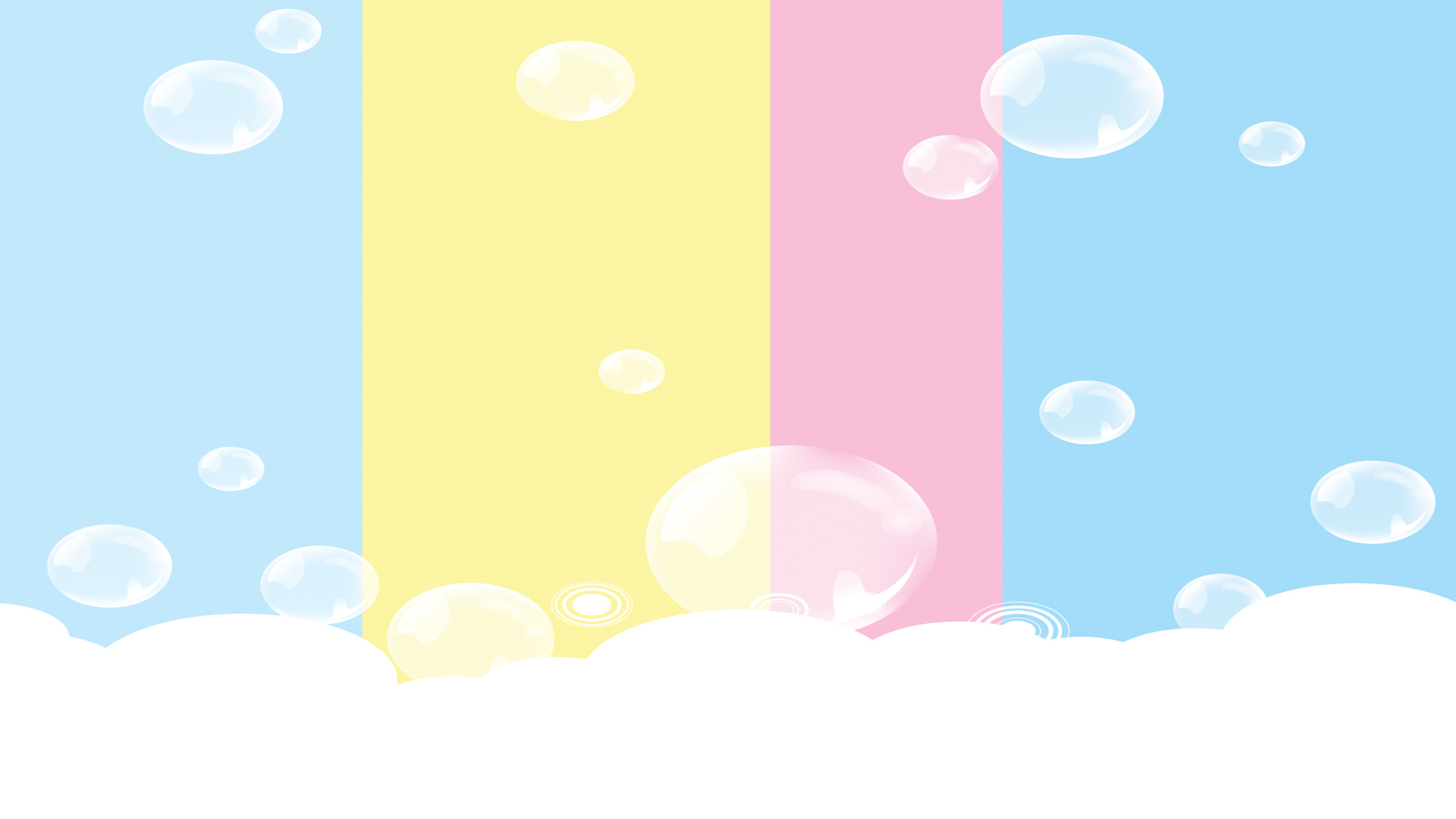 الوحدة الأولى
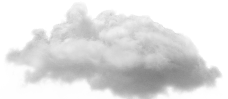 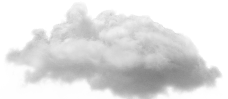 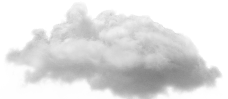 تصميم المواقع الالكترونية
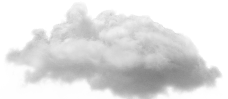 ماهية الشبكة العنكبوتية والمواقع الإلكترونية والصفحات الالكترونية والعلاقة بينهم
أهداف الوحدة
تغيير تصميم موقع الكتروني 
إضافة الارتباطات التشعبية لصفحات الموقع الالكتروني 
إضافة ايقونات وسائل التواصل الاجتماعي إلى موقع الالكتروني
نشر موقع الكتروني ومشاركته
تعديل صفحة إلكترونية 
إضافة صفحات الالكترونية متعددة للموقع الالكتروني
تحرير عنوان الصفحة وإضافة النصوص 
إضافة وتعديل الصور
 في الصفحات الالكترونية
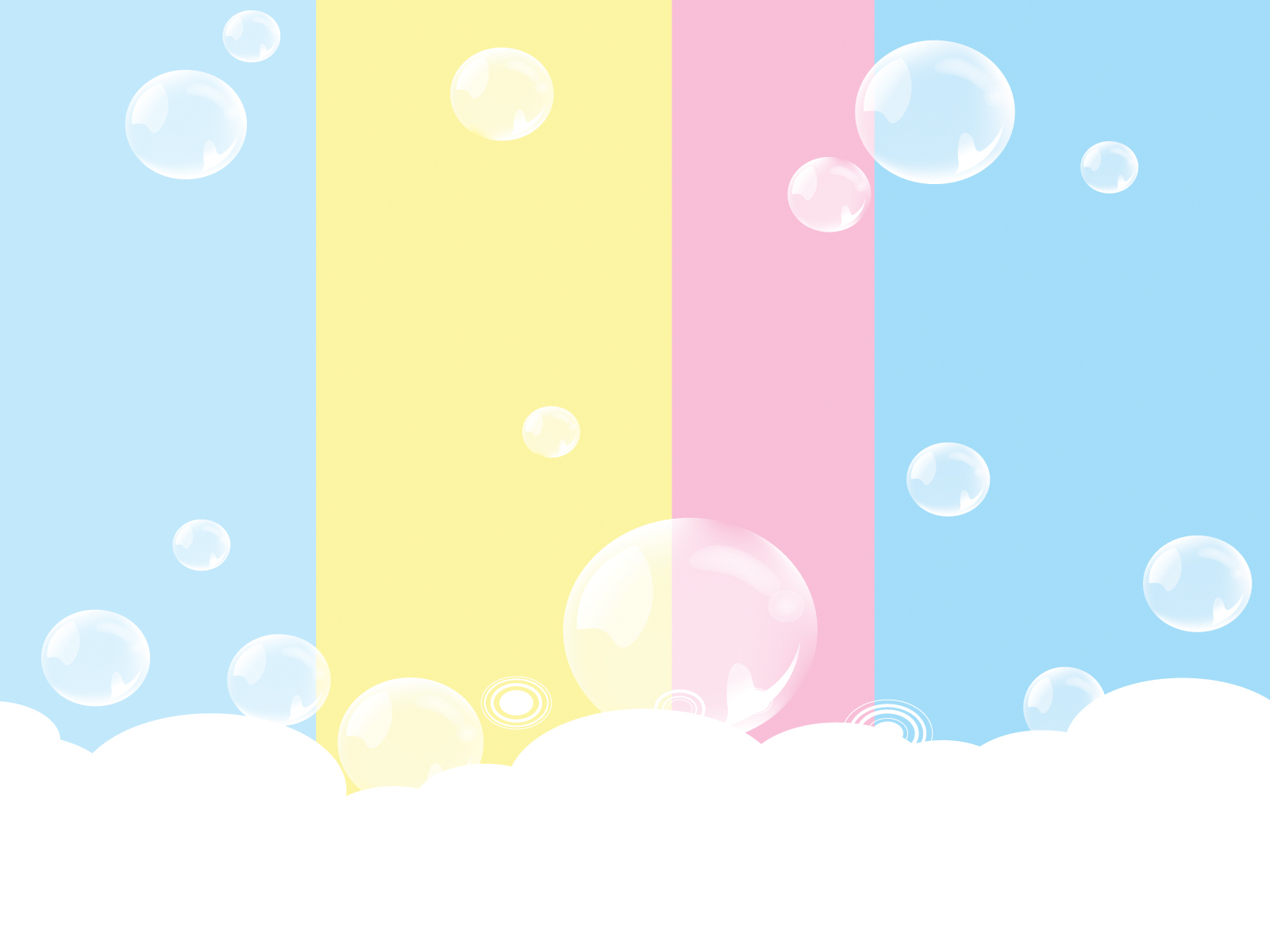 ماذا يوجد خلف الجدار؟
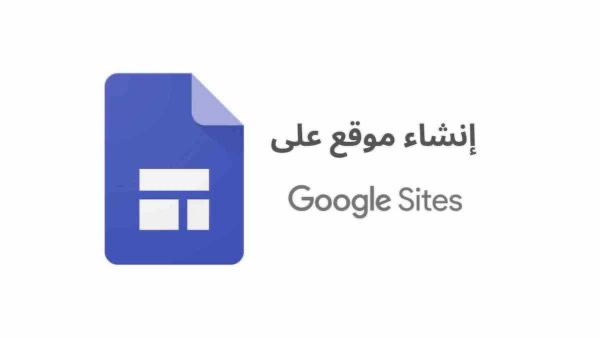 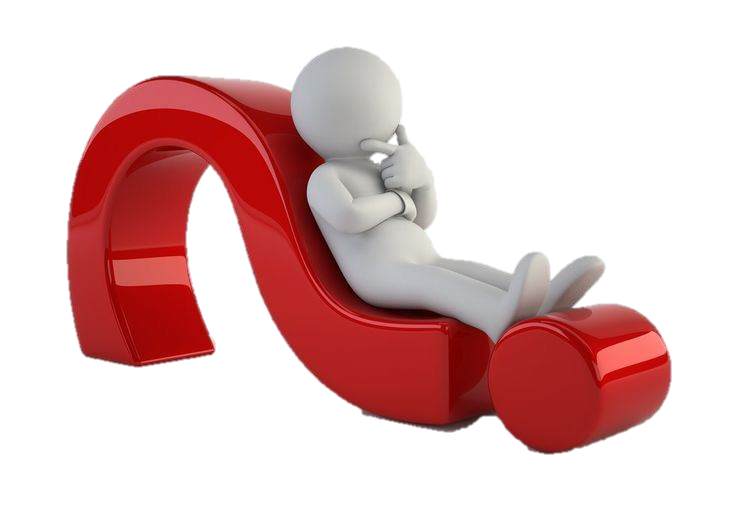 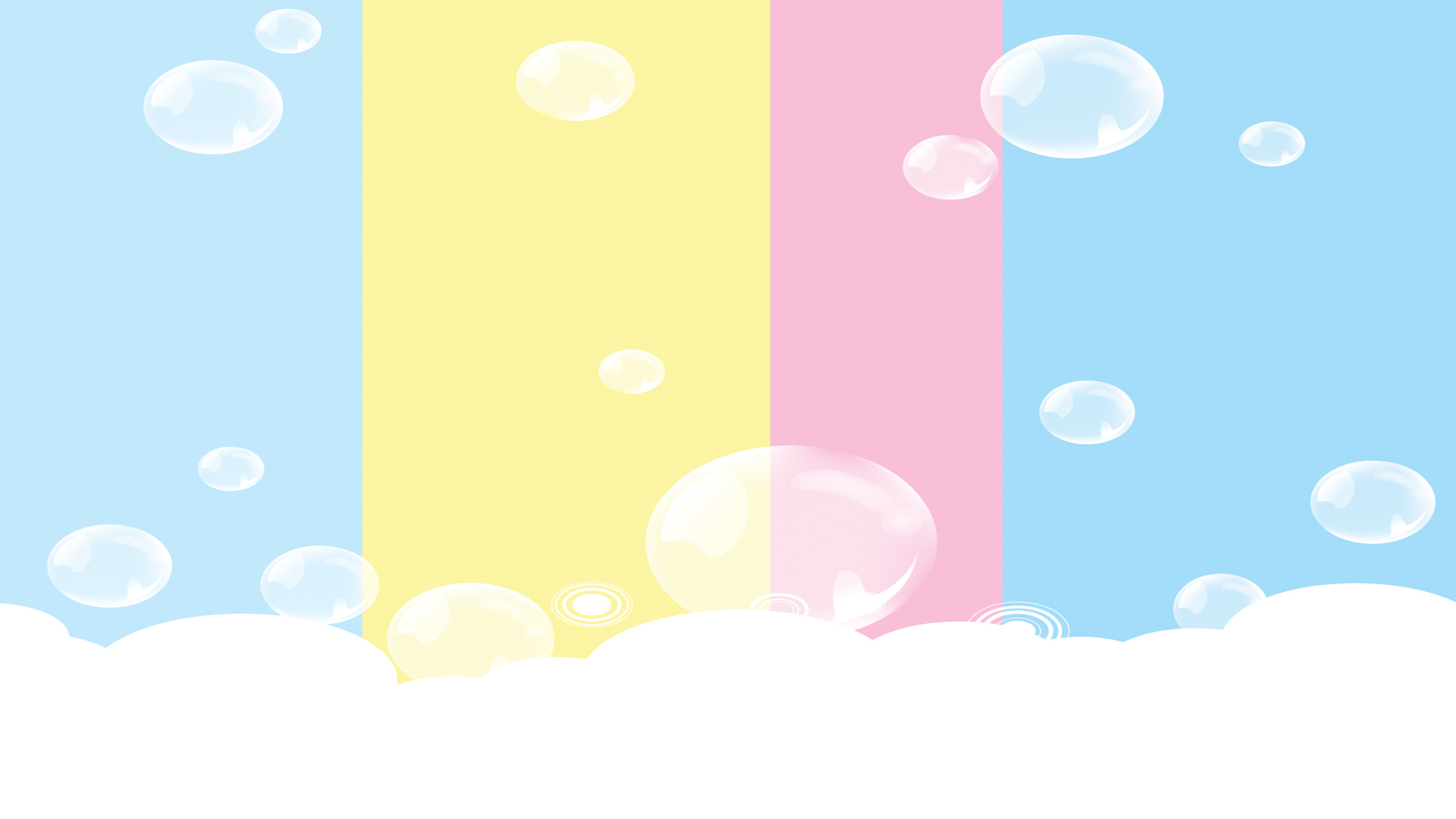 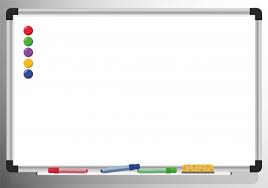 الدرس الأول
 تصميم صفحة إلكترونية
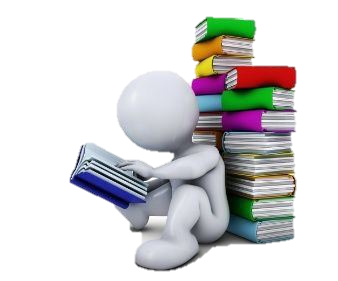 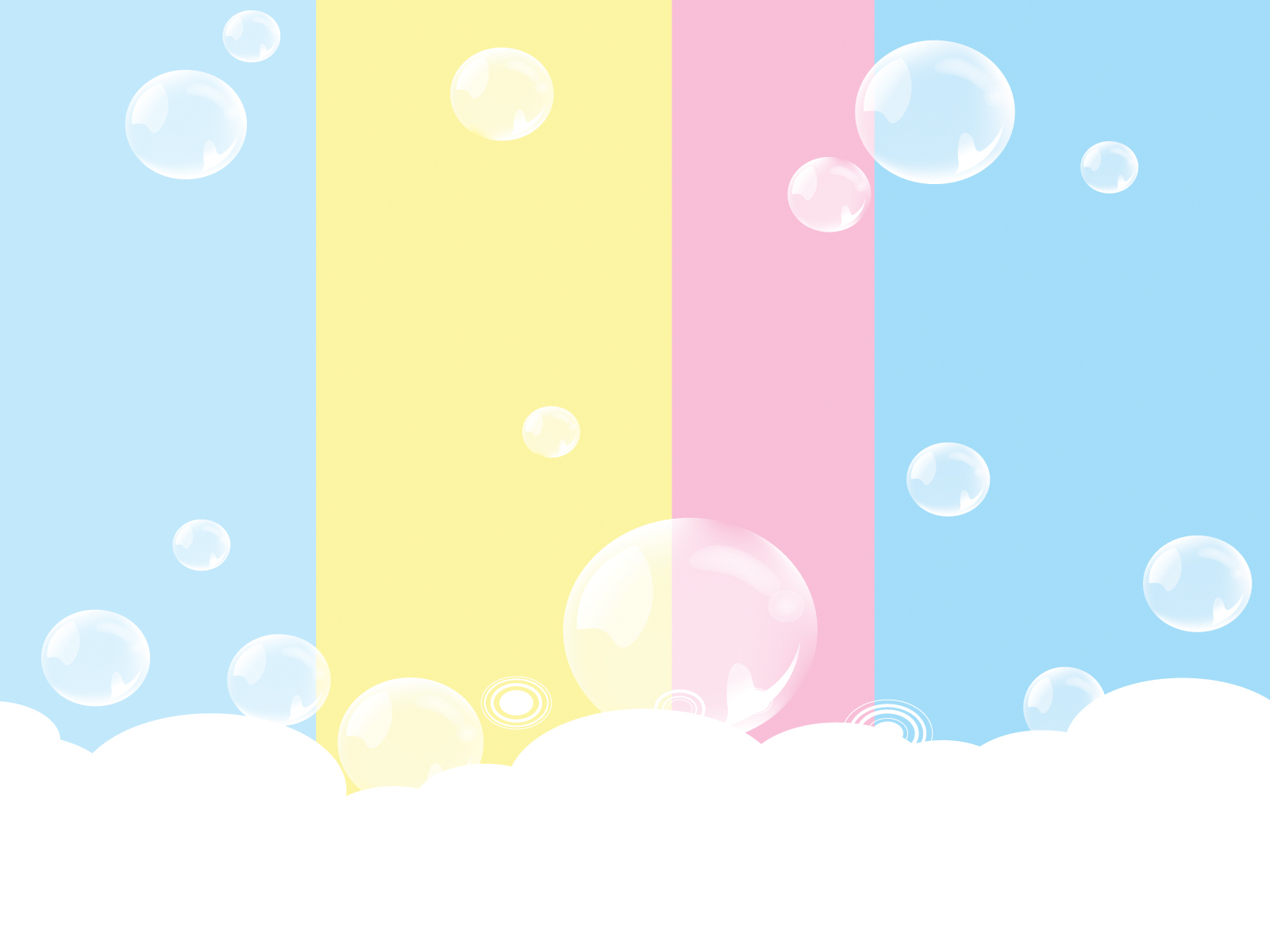 الدقيقة الواحدة
جميلتي من خلال قراءتك لصفحة(١٣٧)
أستخرجي أهم أهداف درسنا لهذا اليوم؟
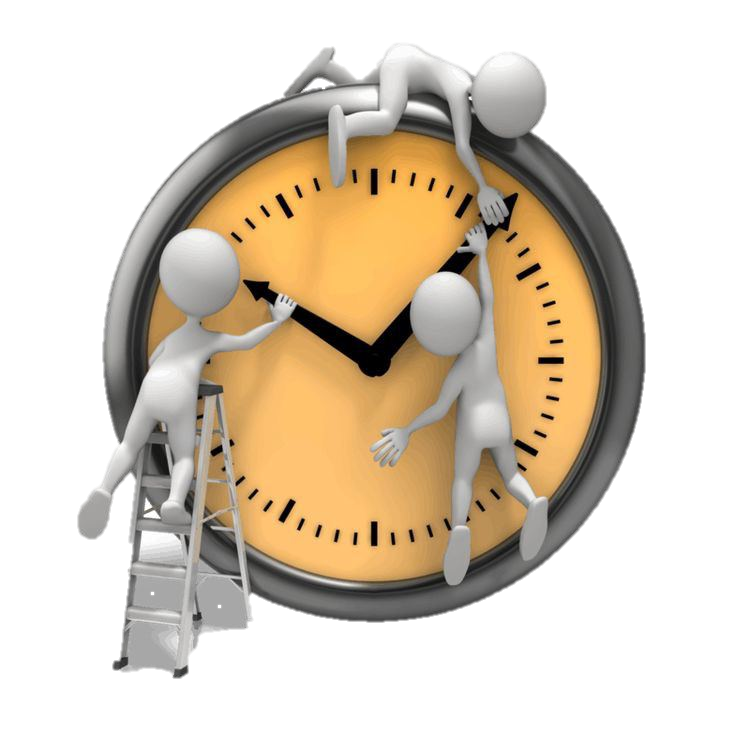 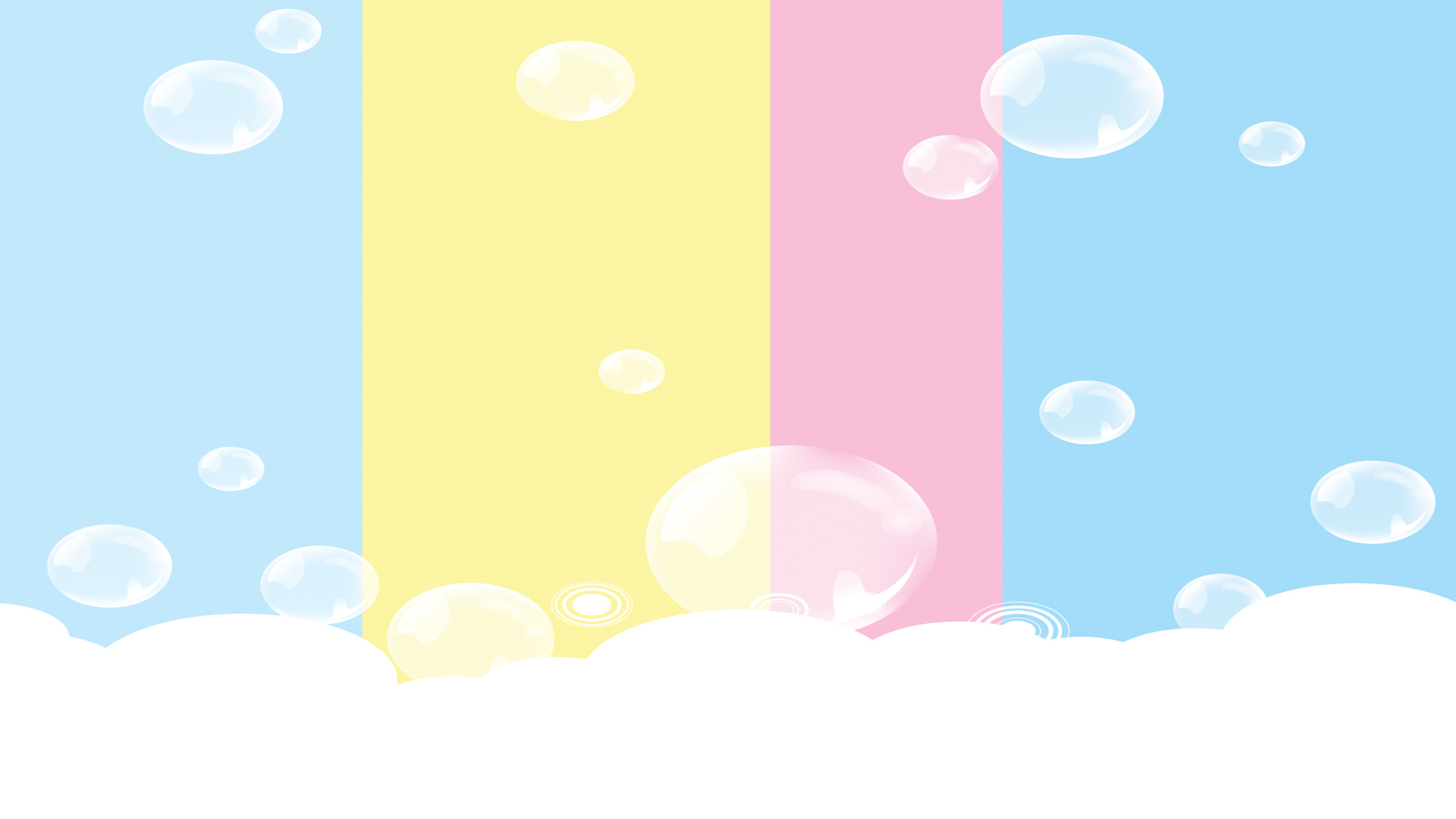 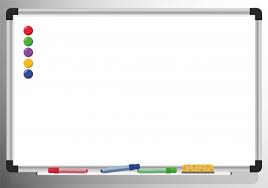 أهداف الدرس
التمييز بين الشبكة الالكترونية والموقع الالكتروني والصفحة الإلكترونية 
إنشاء موقع على شبكة الانترنت باستخدام أداة مواقع جوجل 
تنسيق النصوص في الموقع الالكتروني
إضافة الصور للموقع وتنسيقها
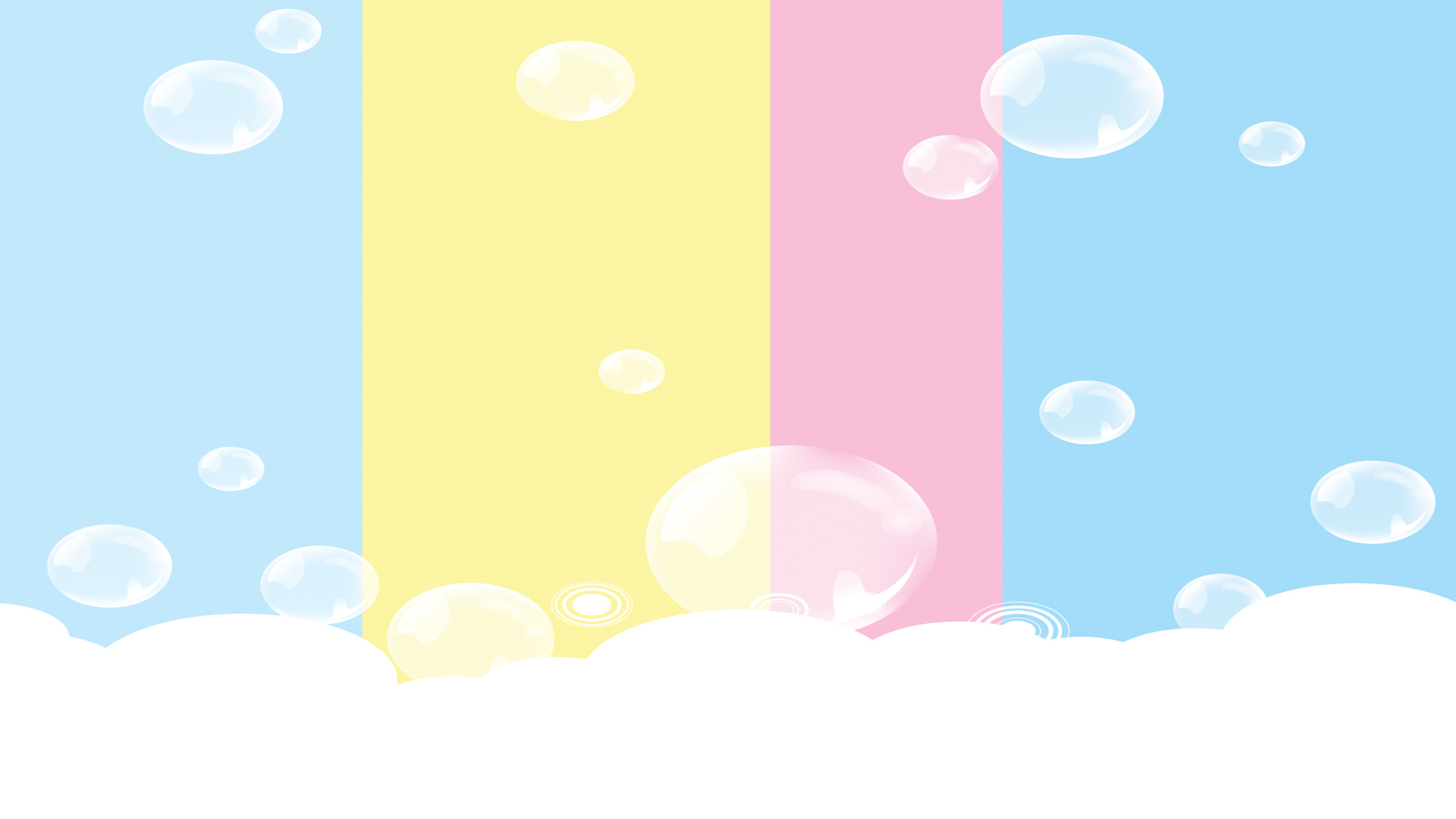 الفهم القرائي
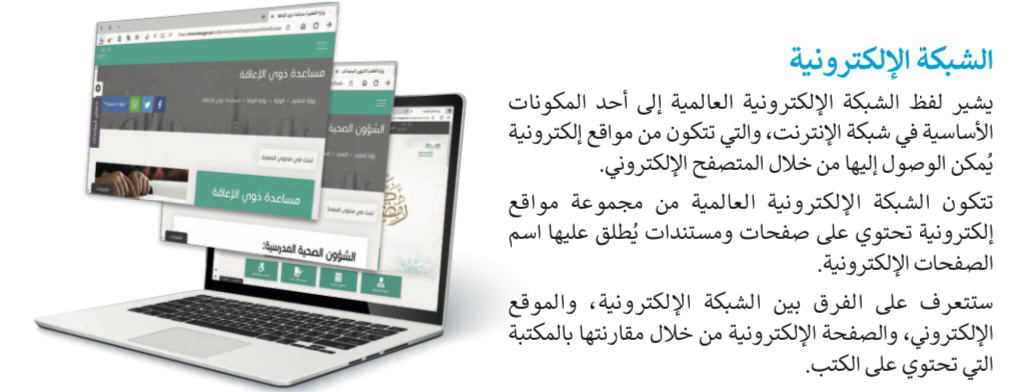 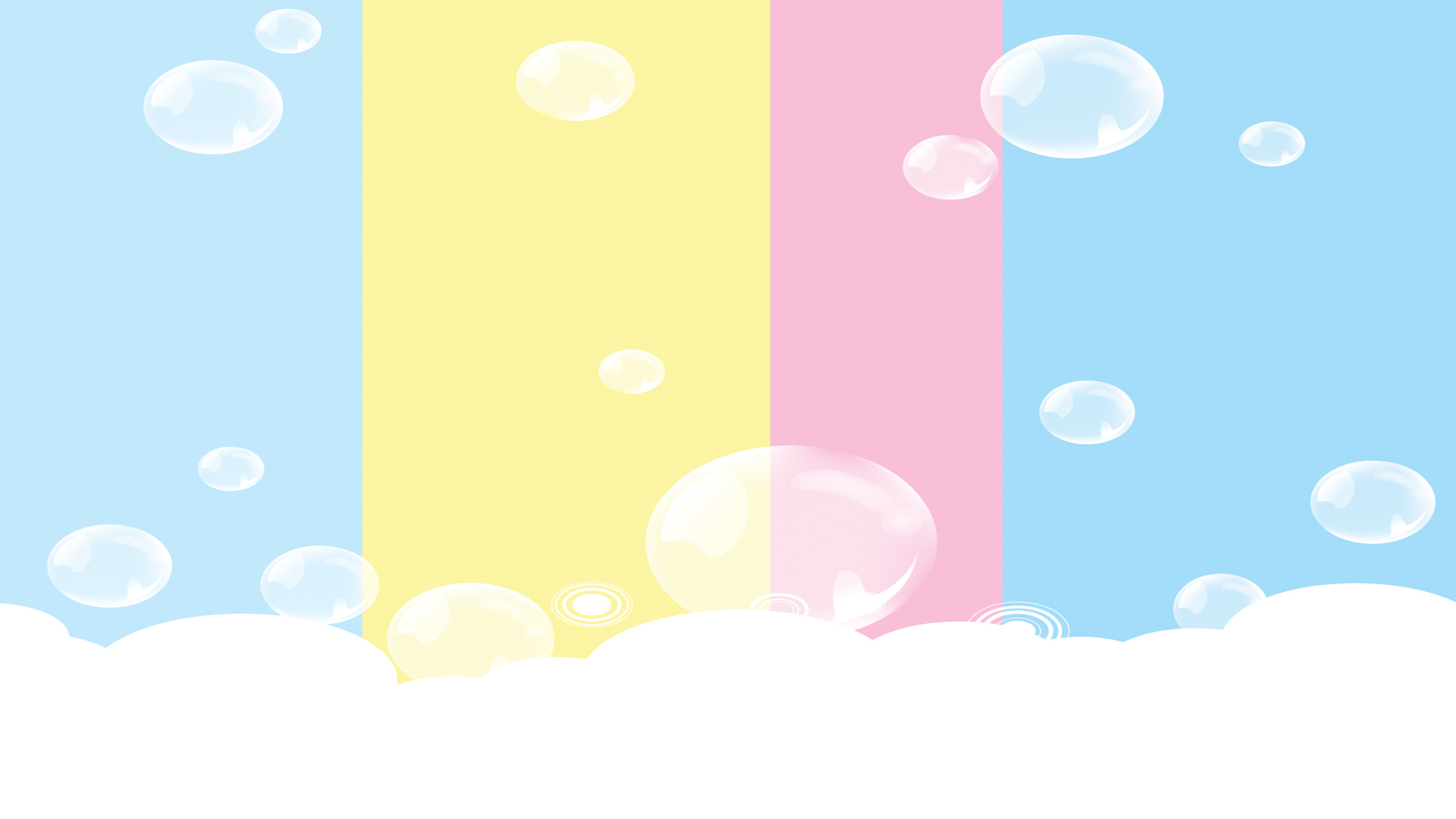 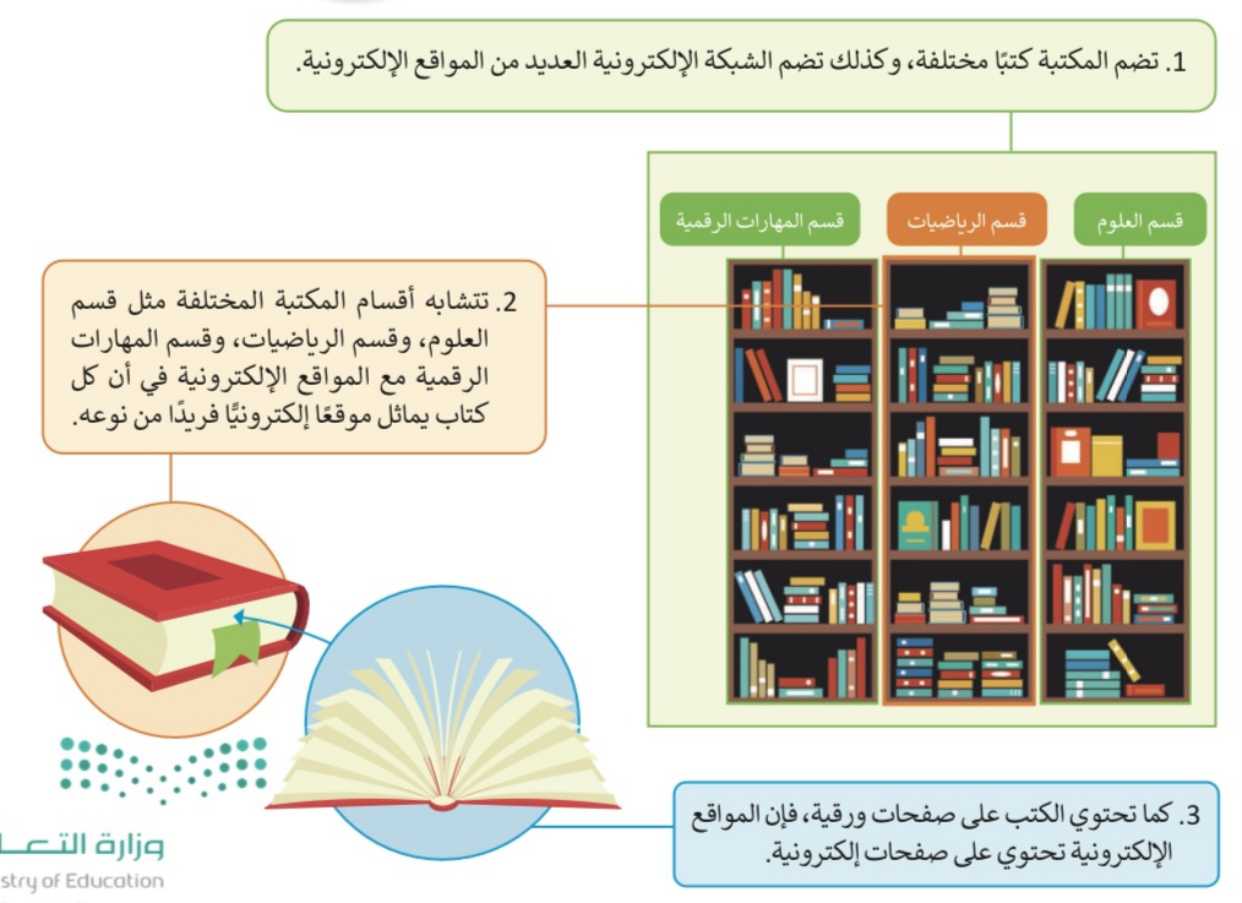 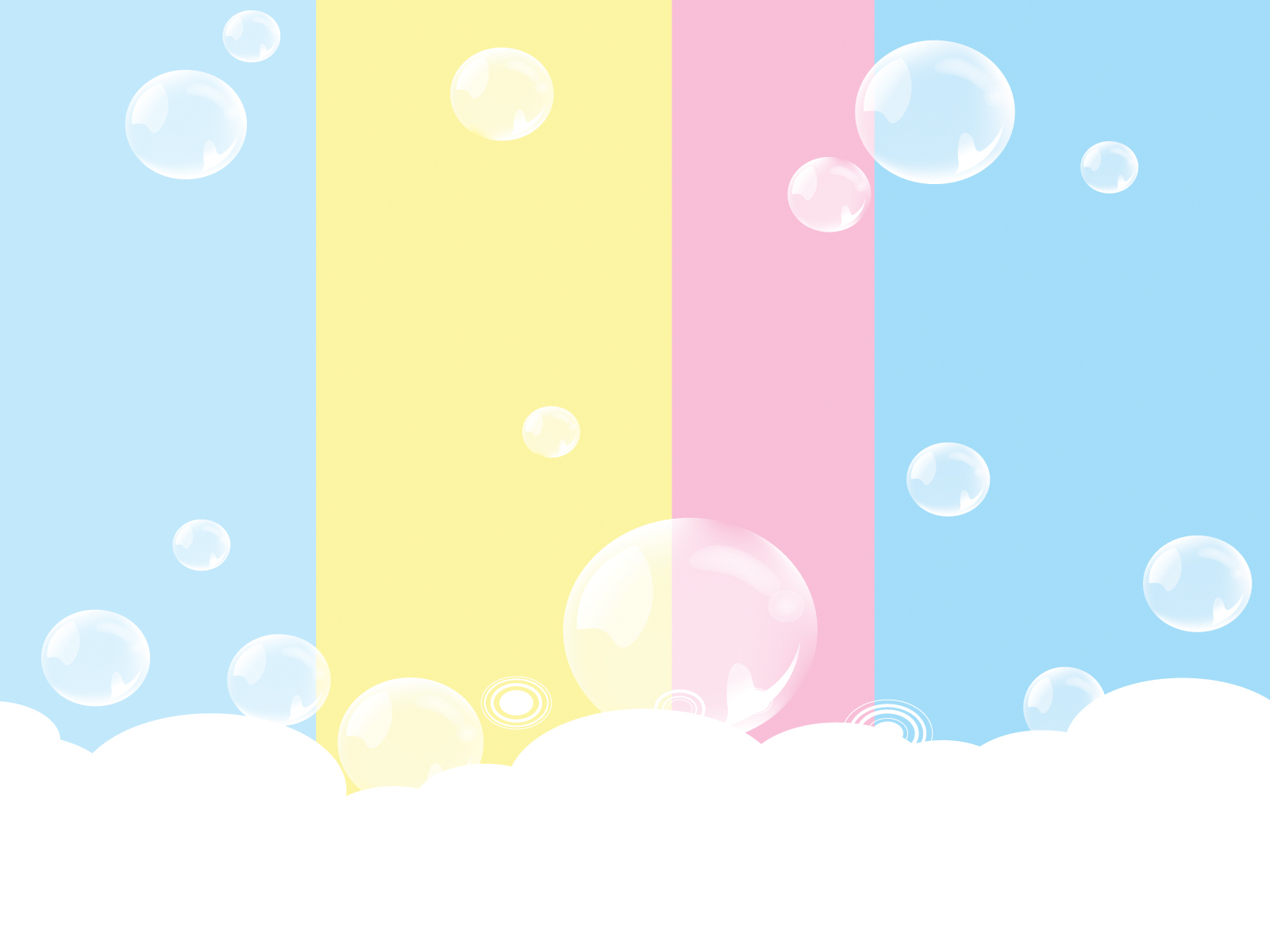 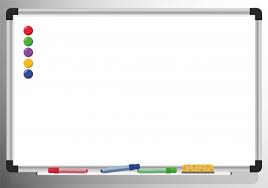 الموقع الالكتروني 
الصفحة الالكترونية
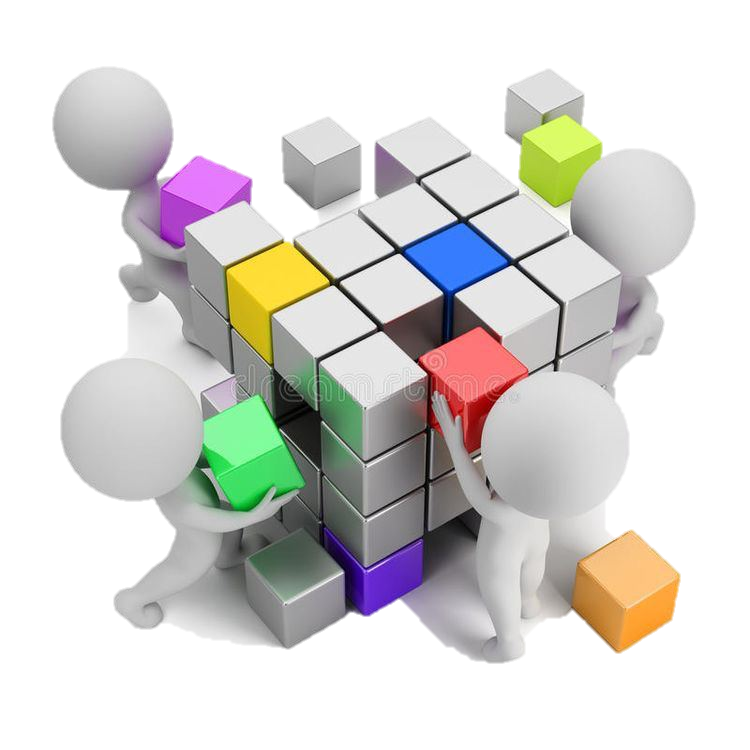 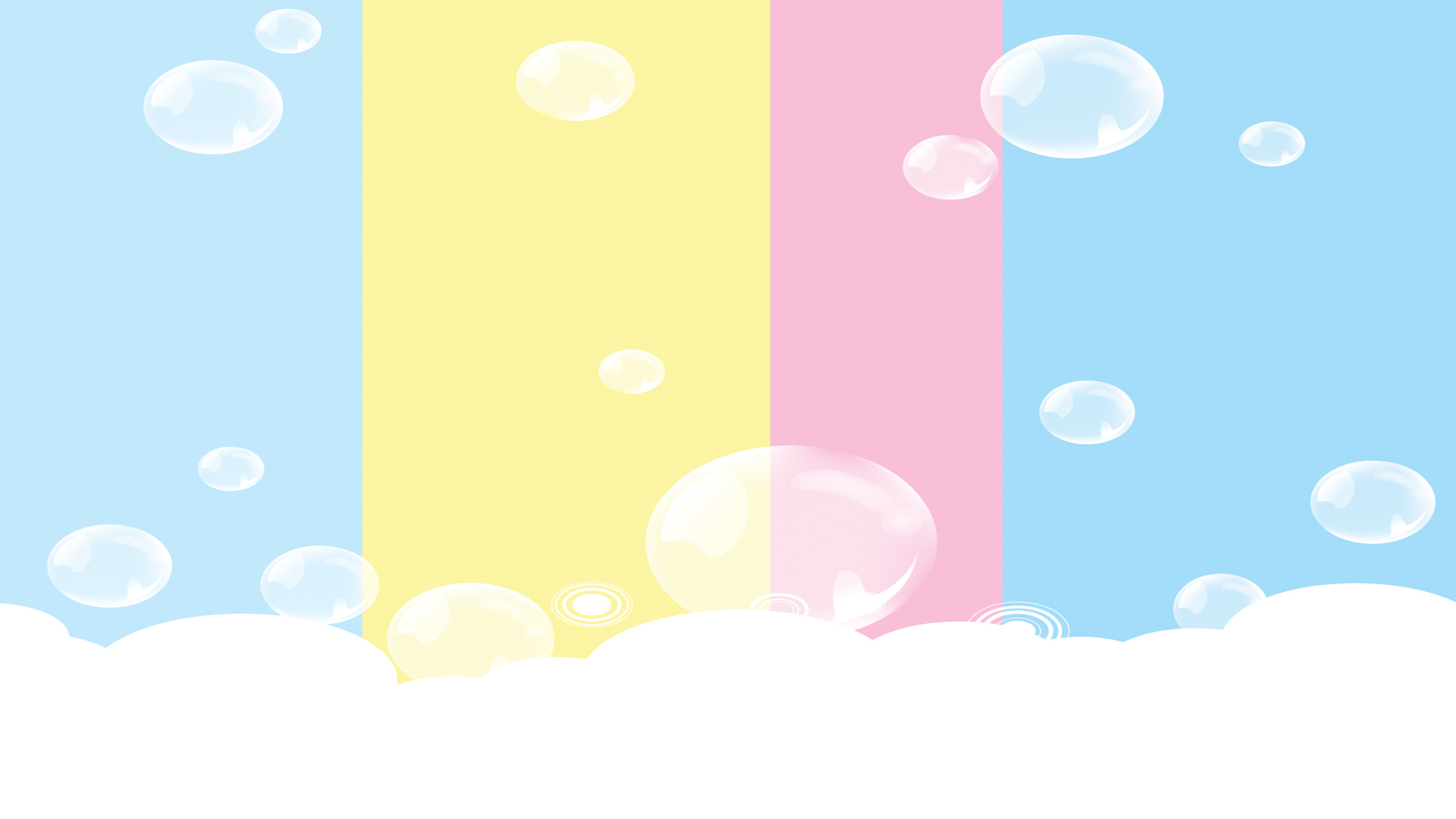 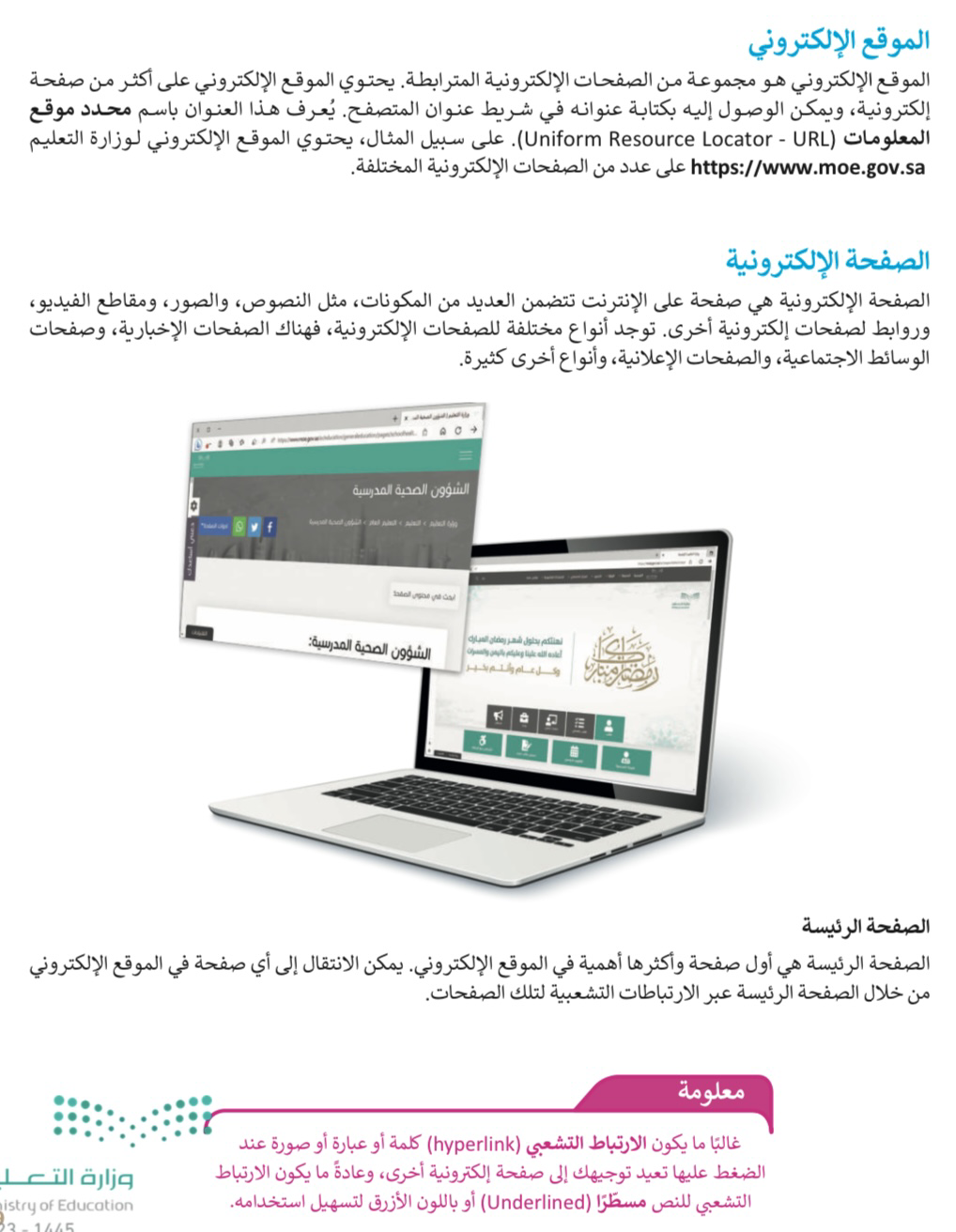 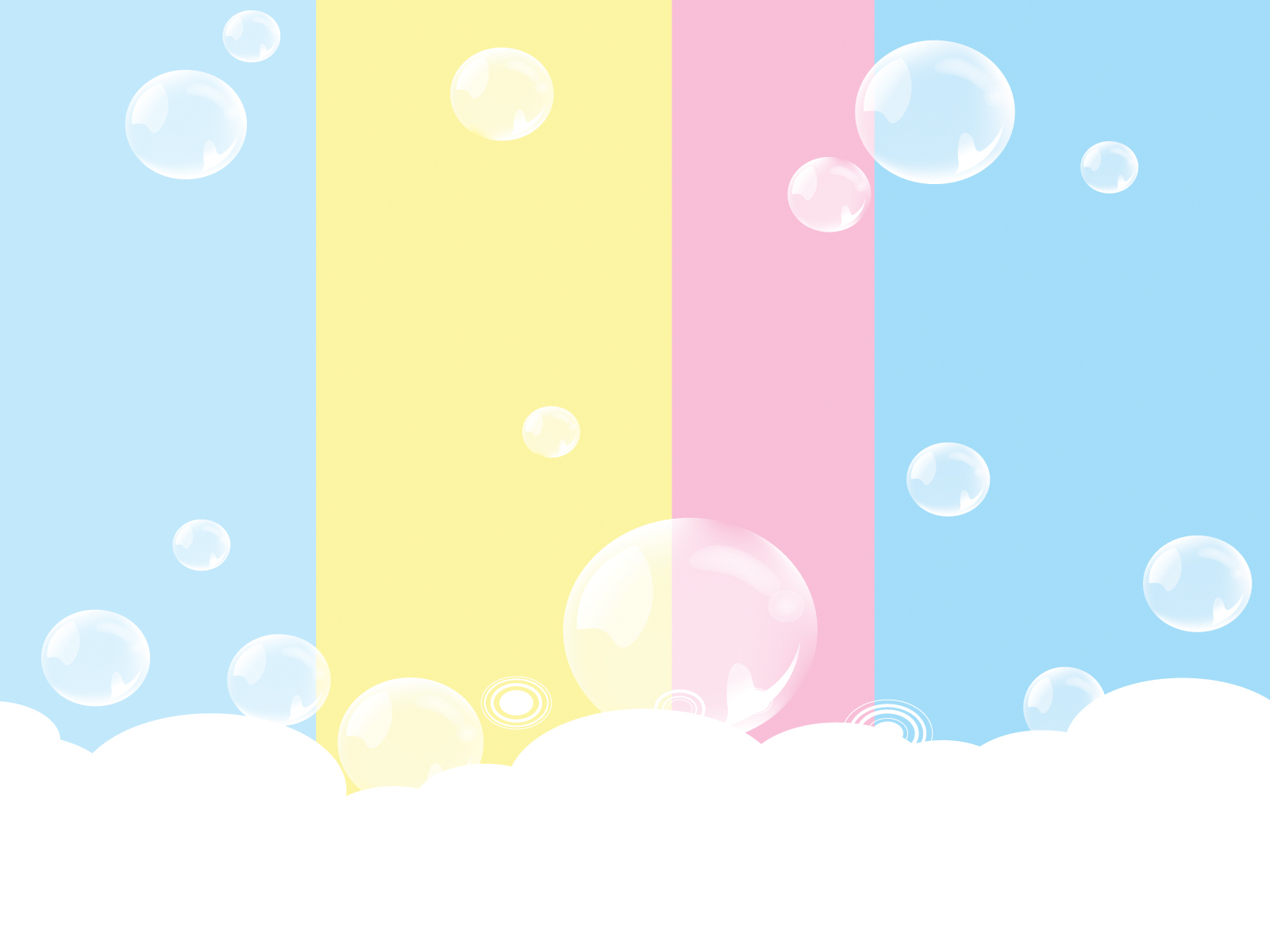 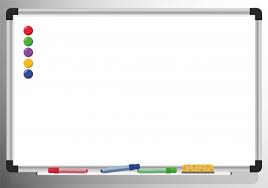 إنشاء موقع على شبكة الانترنت باستخدام أداة جوجل
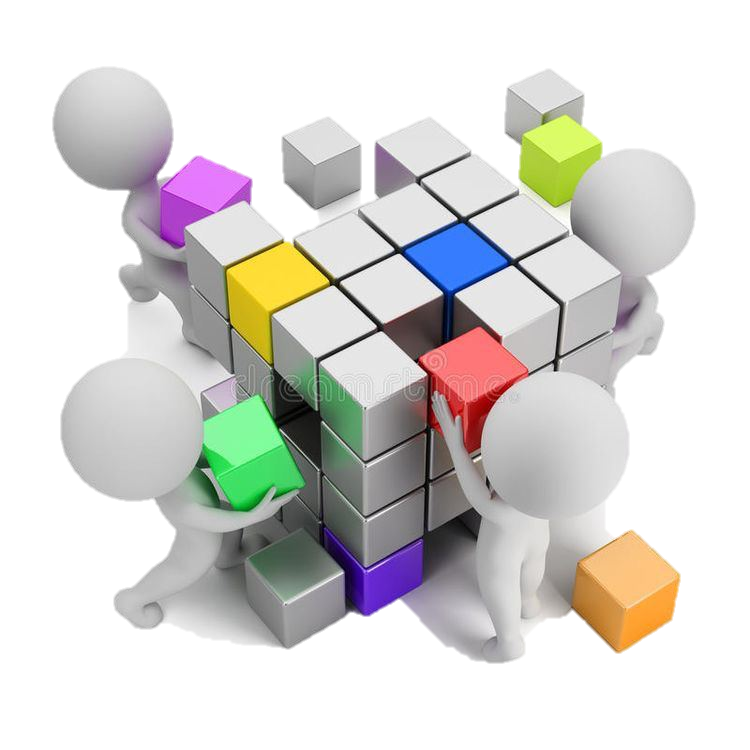 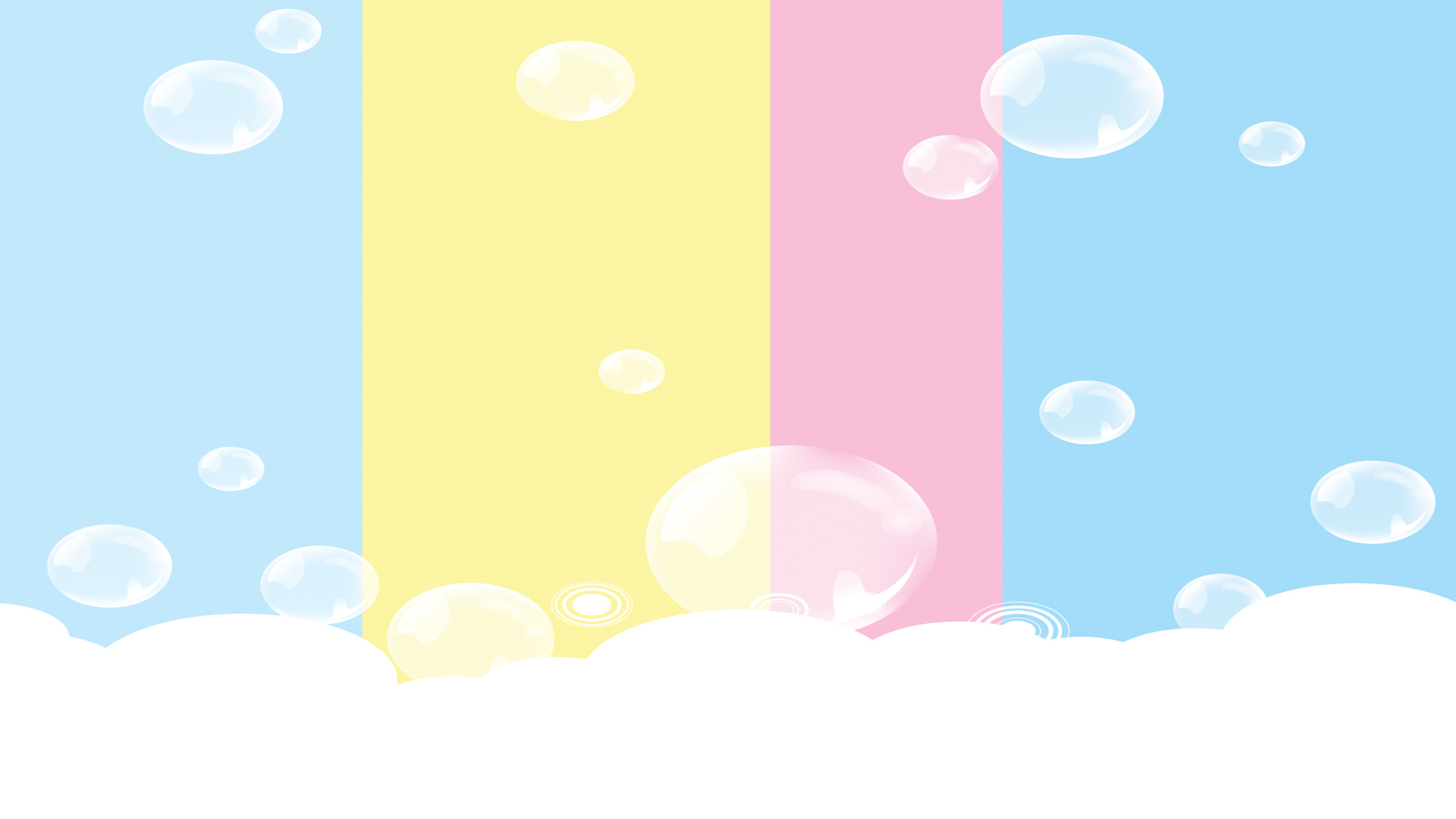 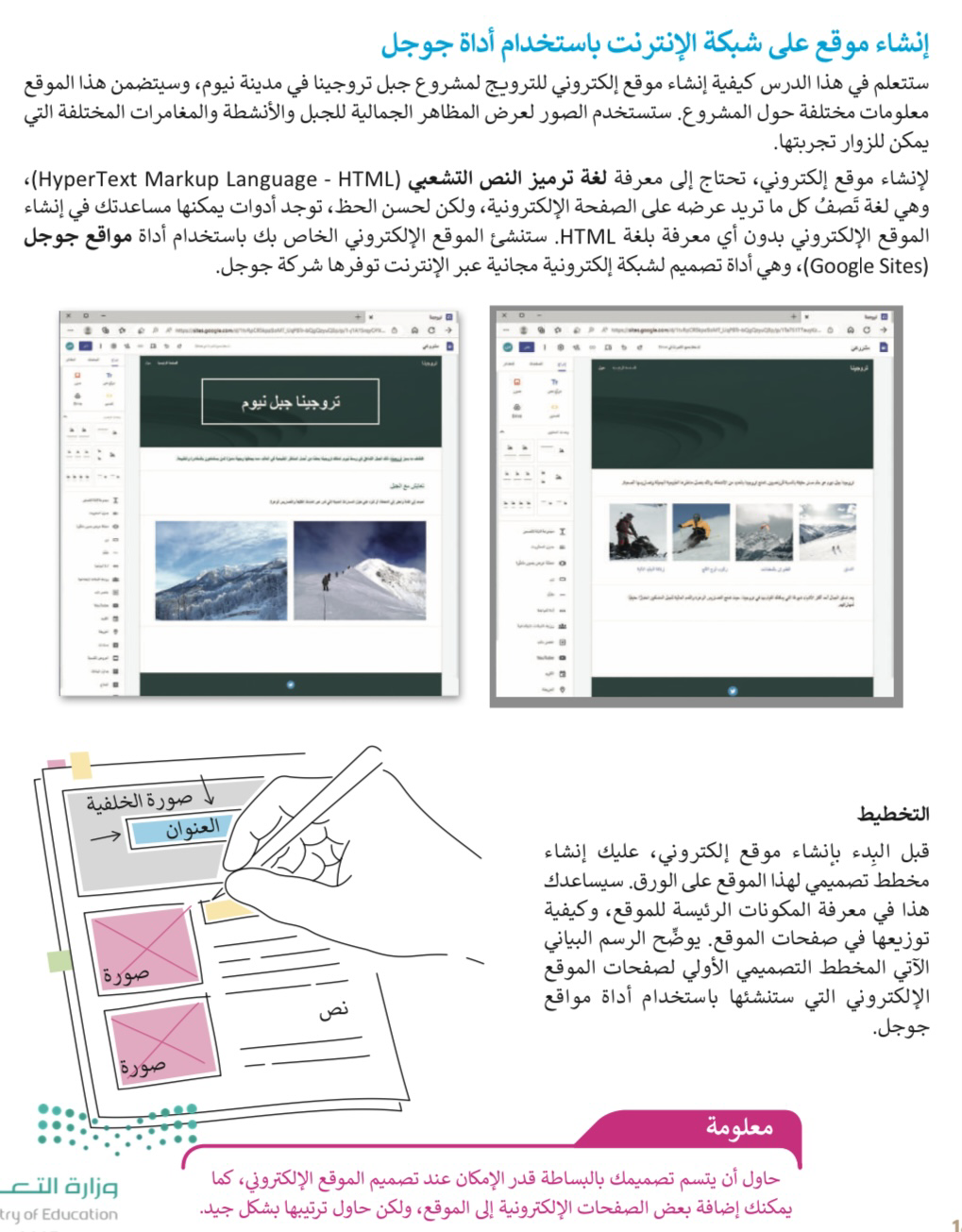 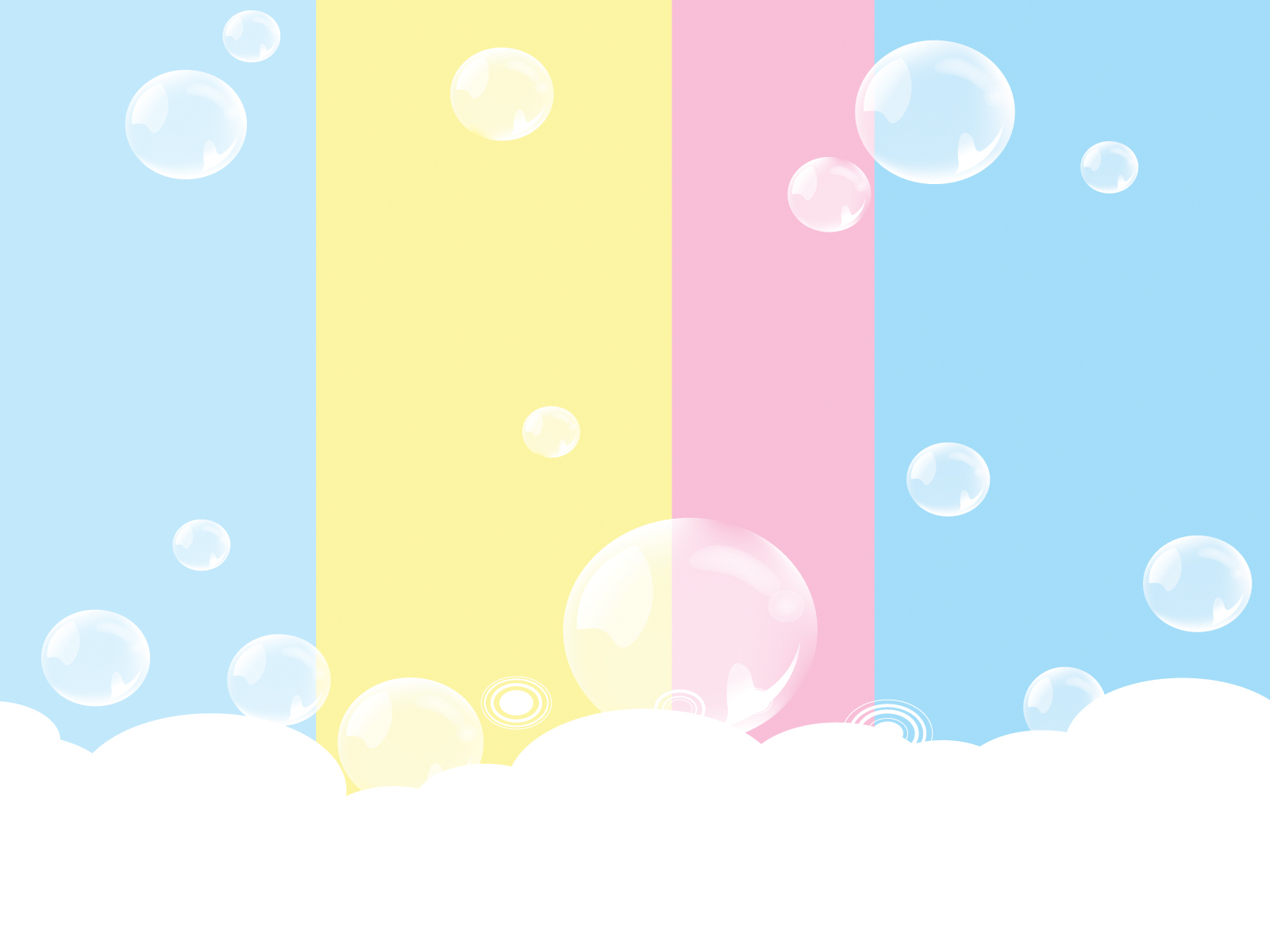 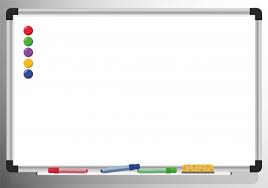 إنشاء موقع الإلكتروني
وتسمية موقعك الإلكتروني
اختيار مظهر موقعك الالكتروني
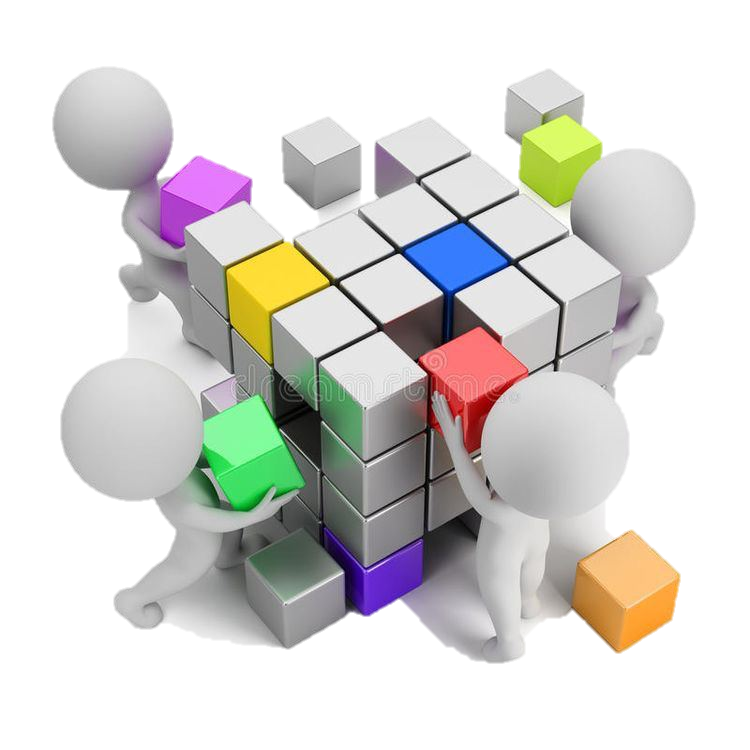 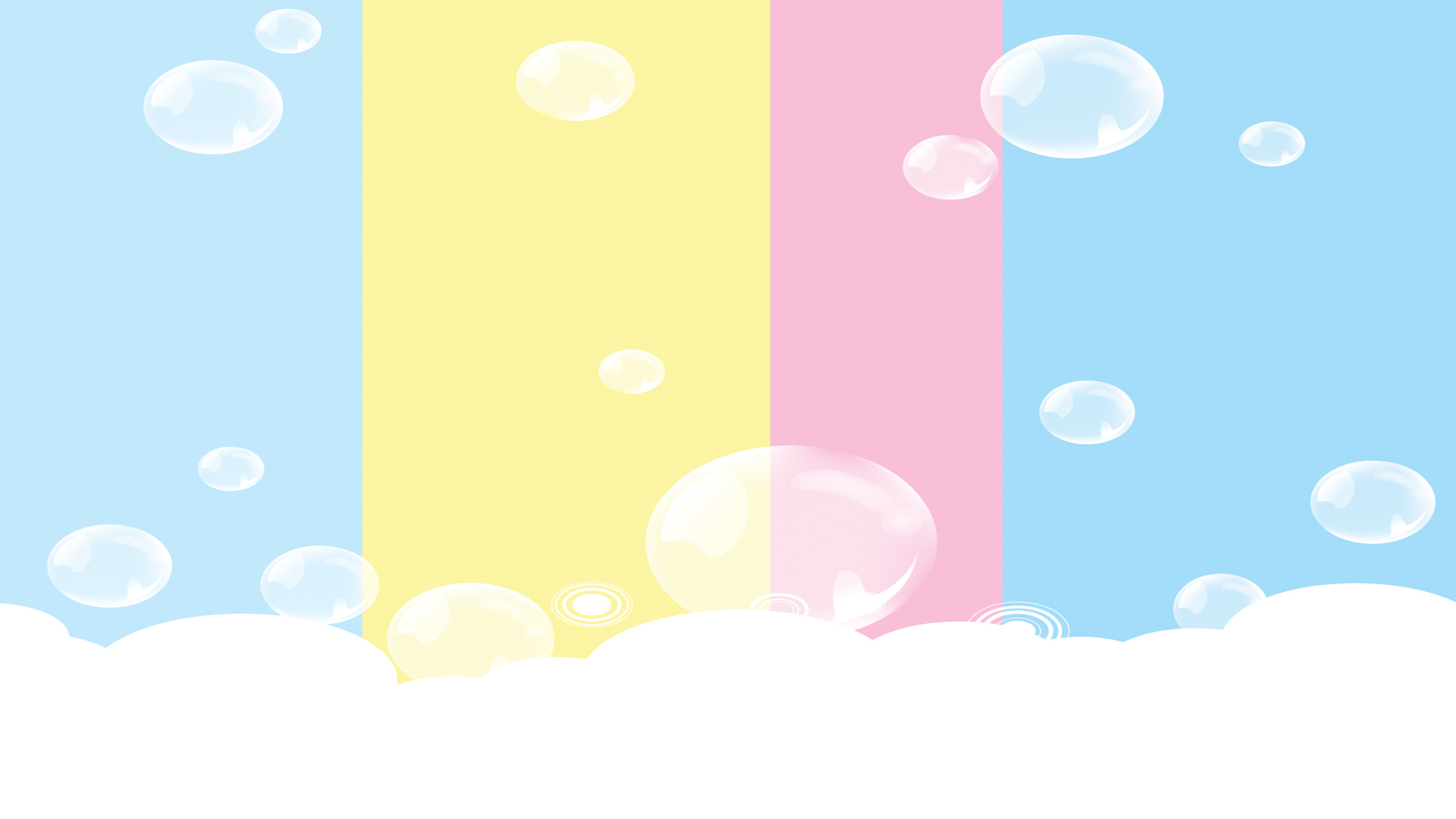 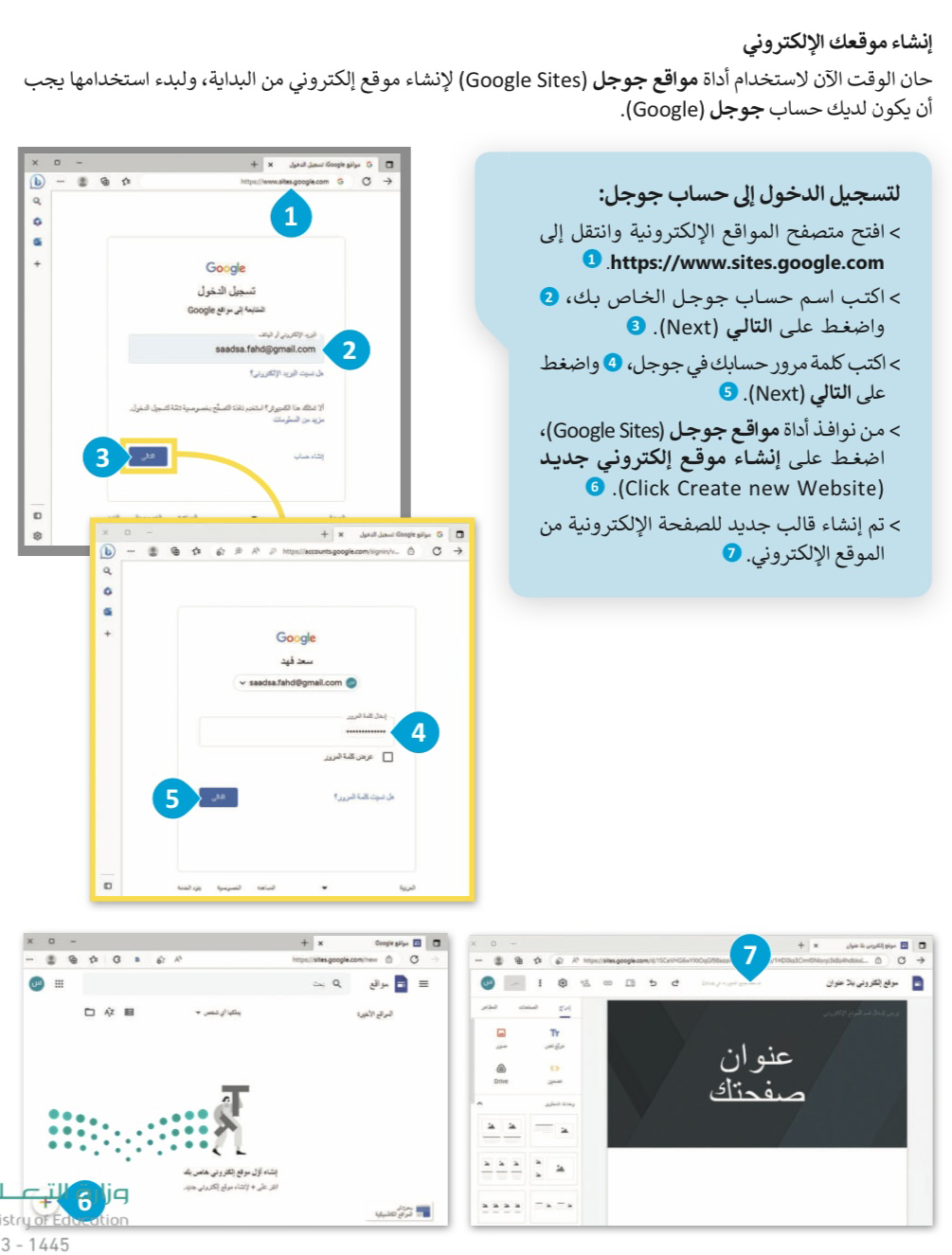 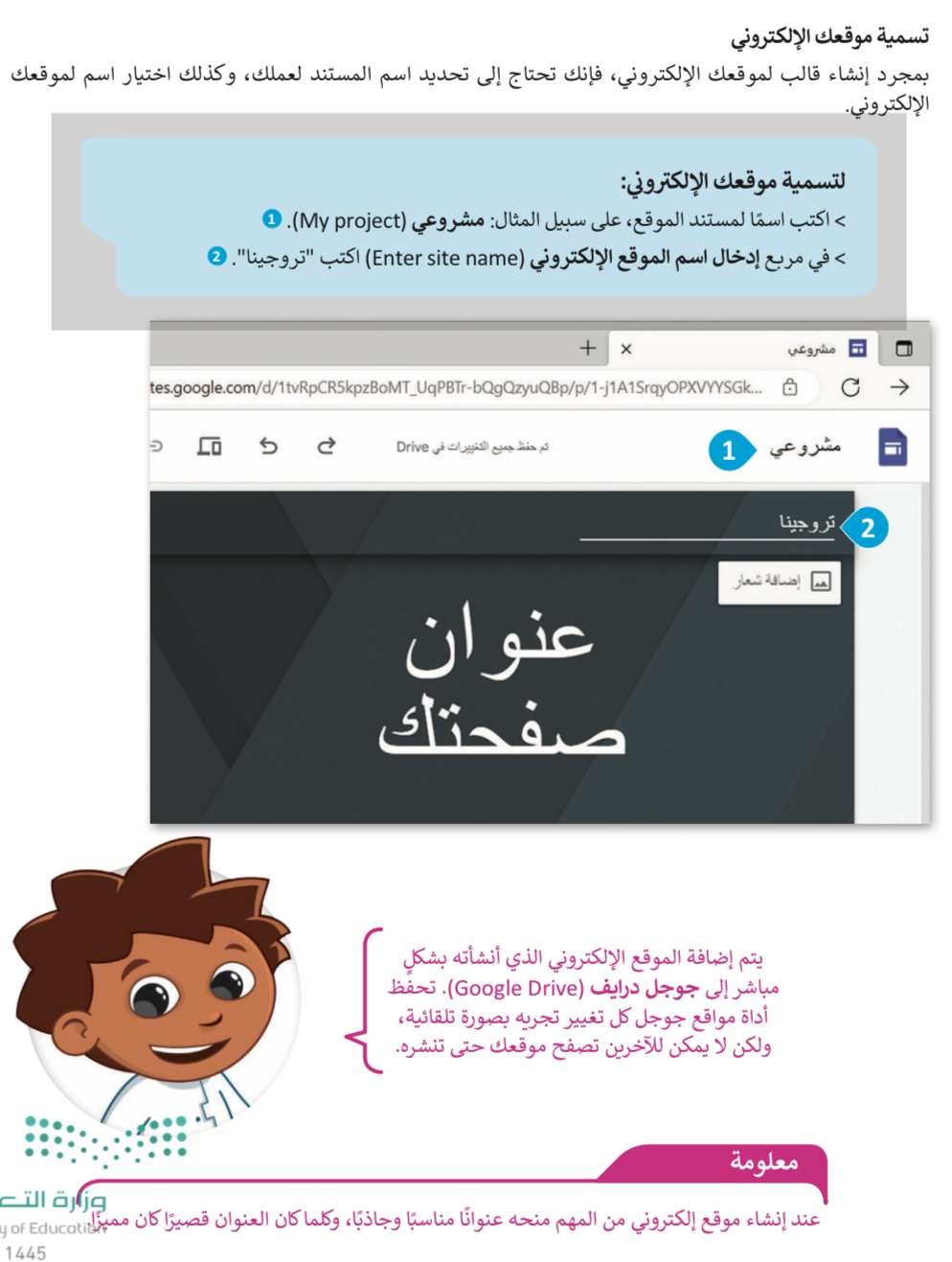 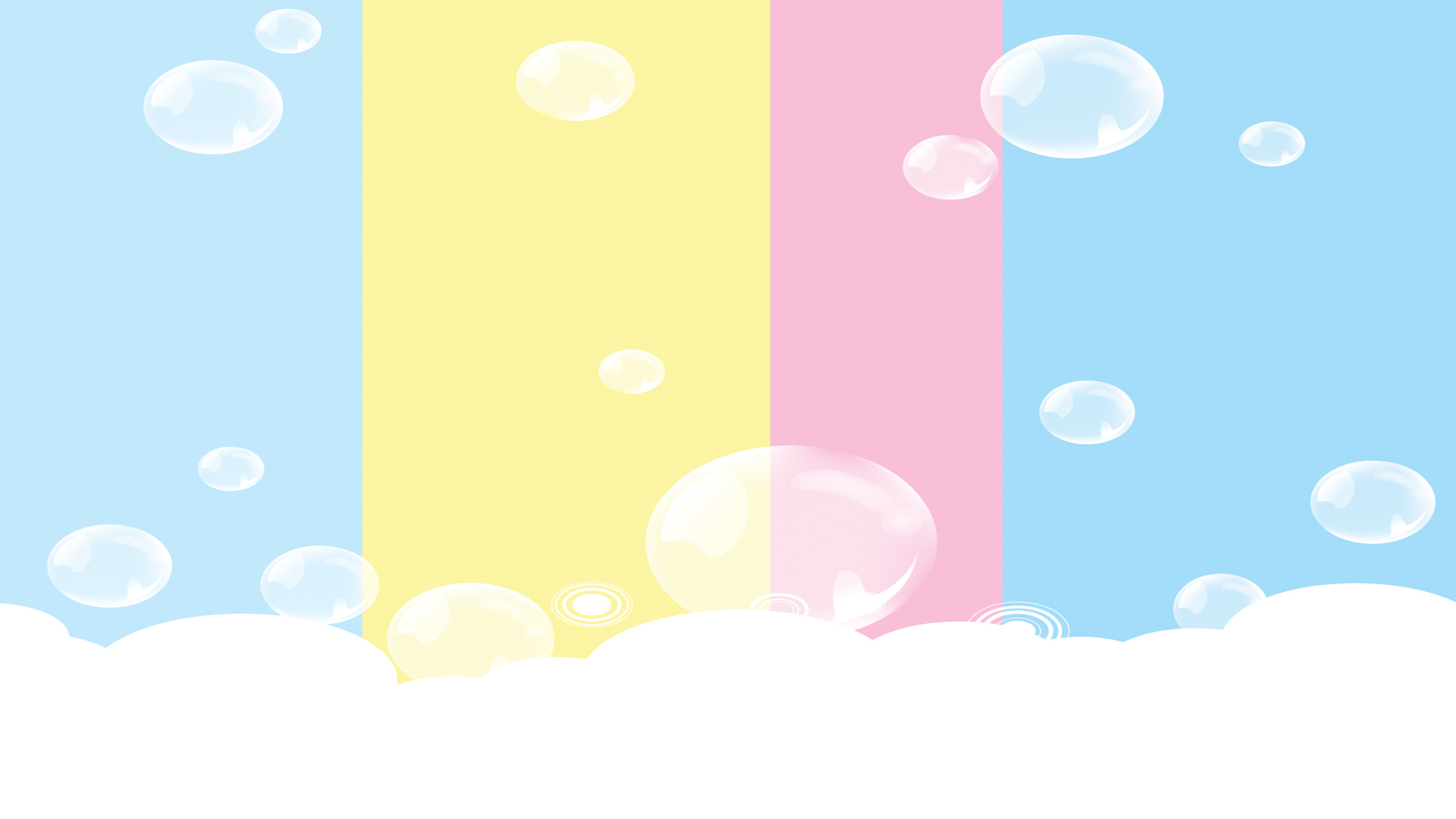 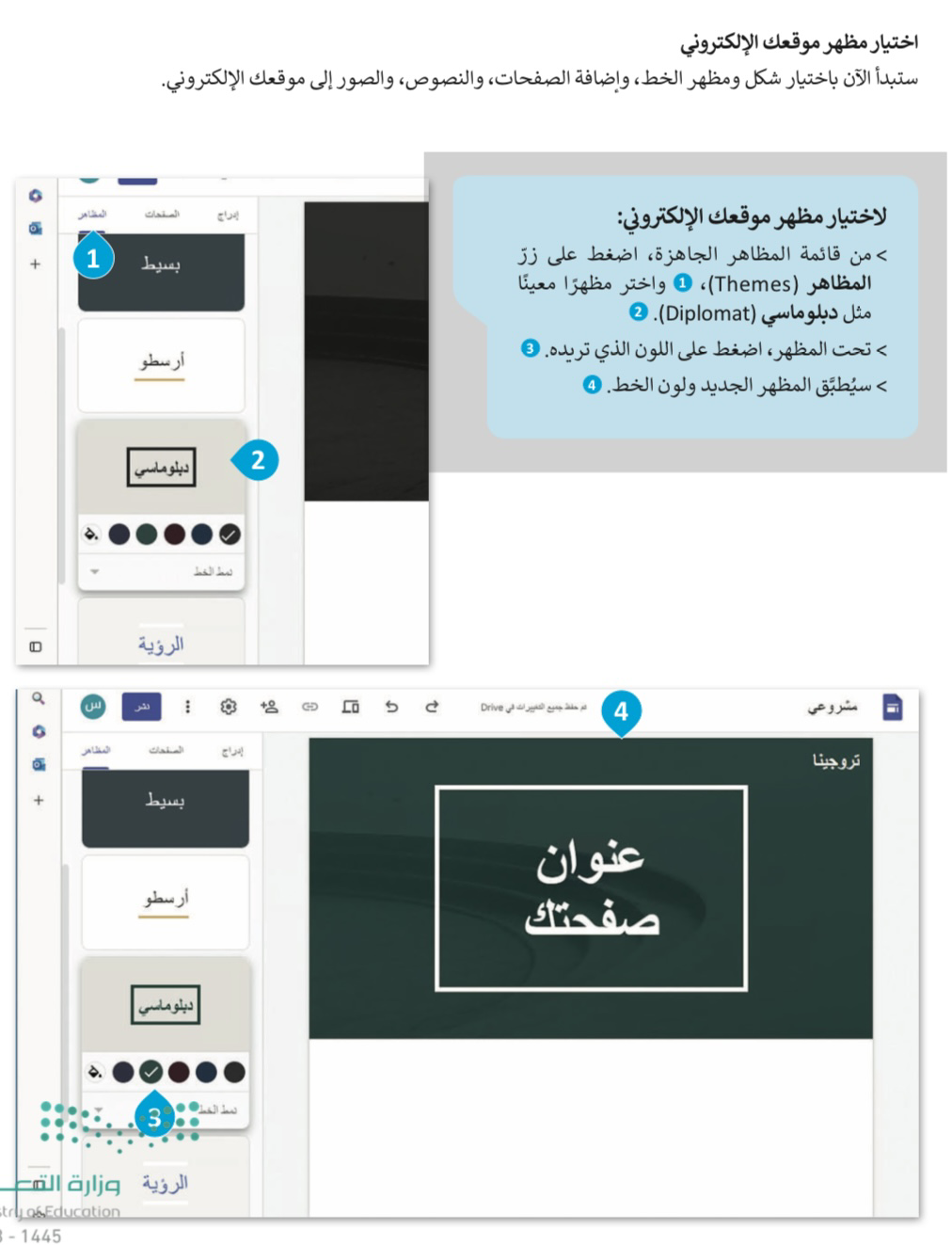 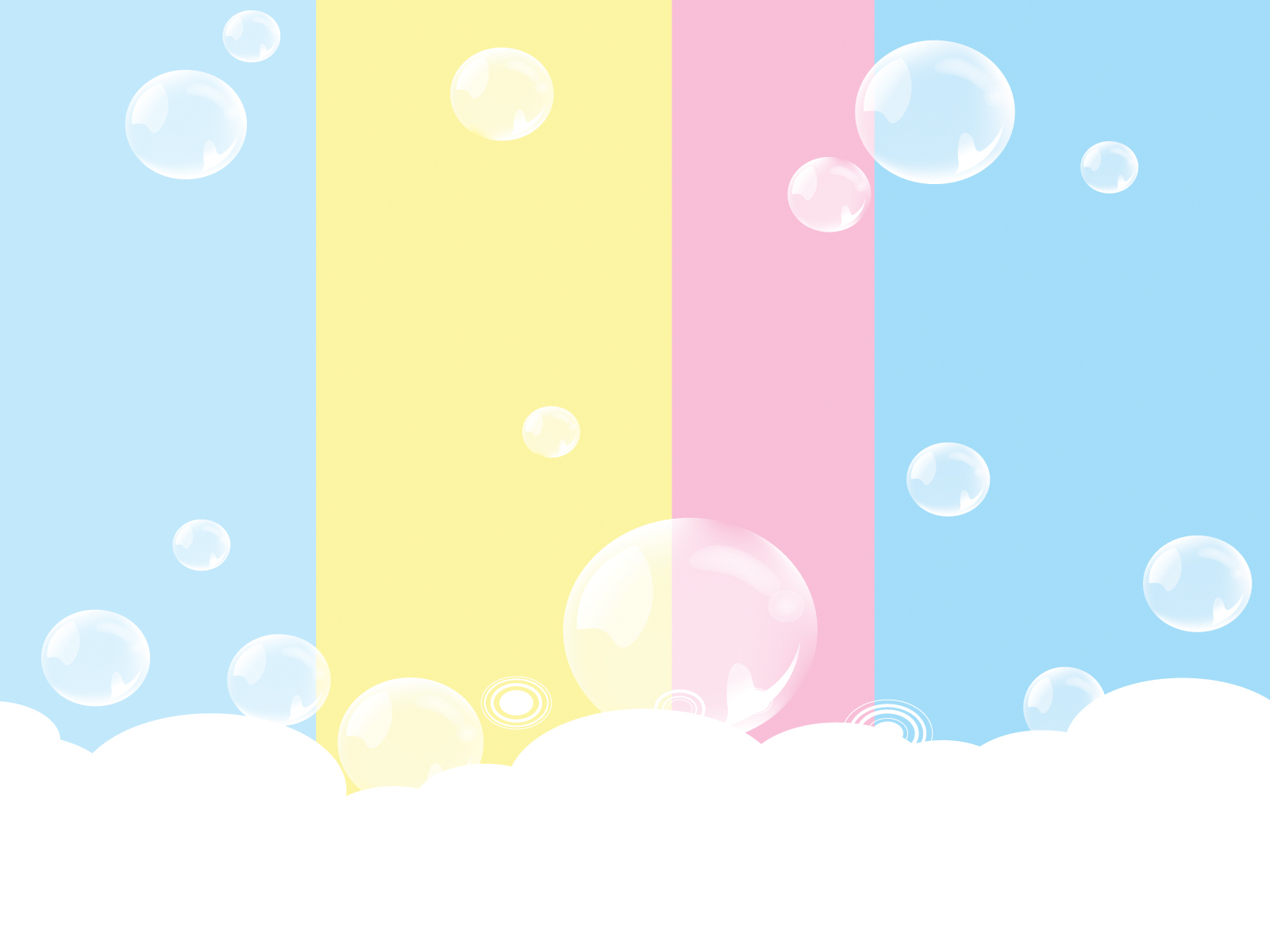 )
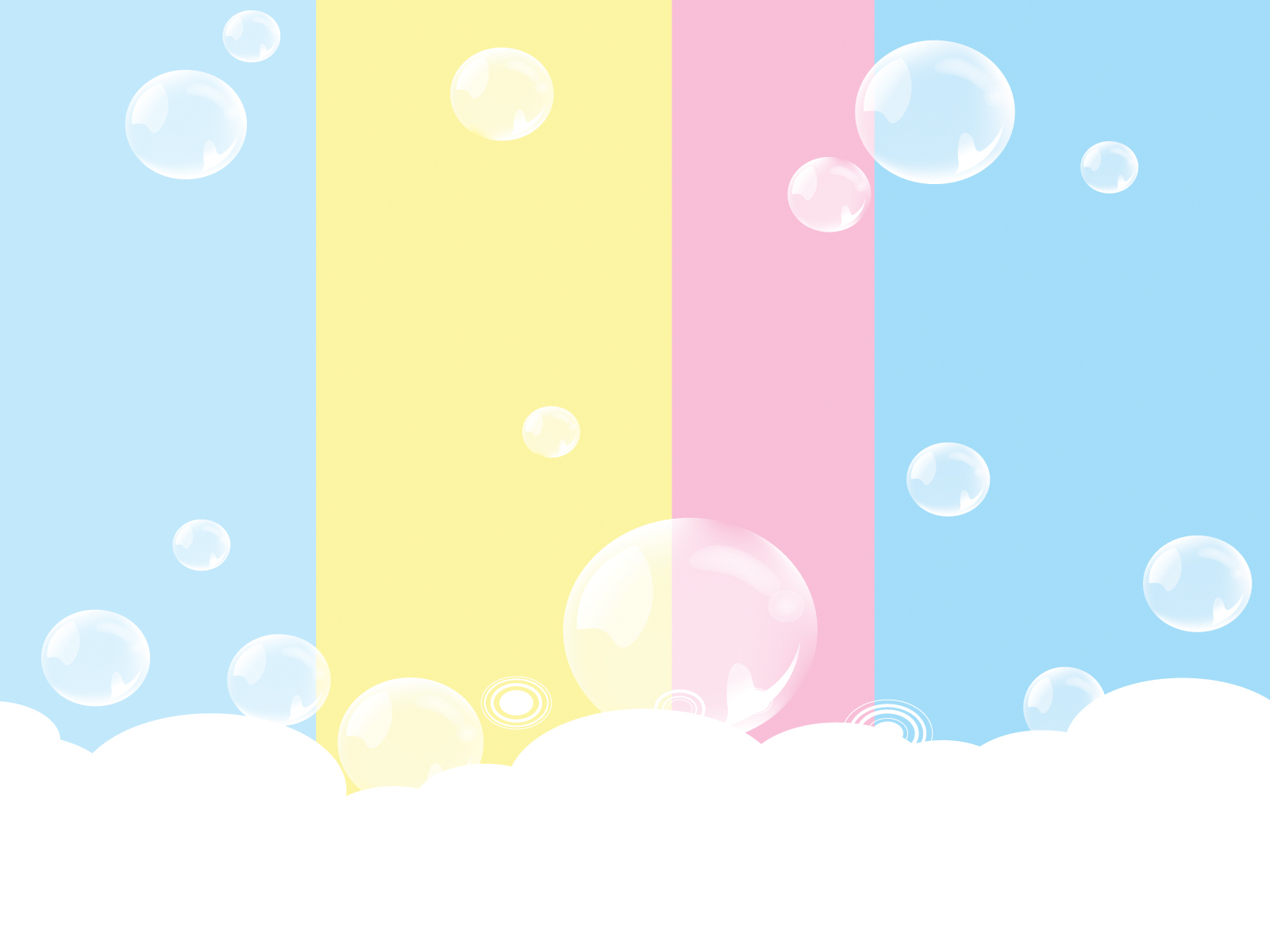 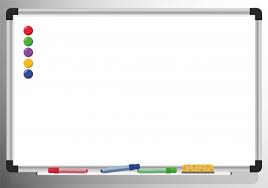 التعامل مع النصوص 
( تحرير عنوان الصفحة)
( إضافة النصوص )
( تغير نمط الخط ) 
(تغيير خلفية الموقع ) 
( إضافة عناوين الفقرات) 
( دمج مربعات النص)
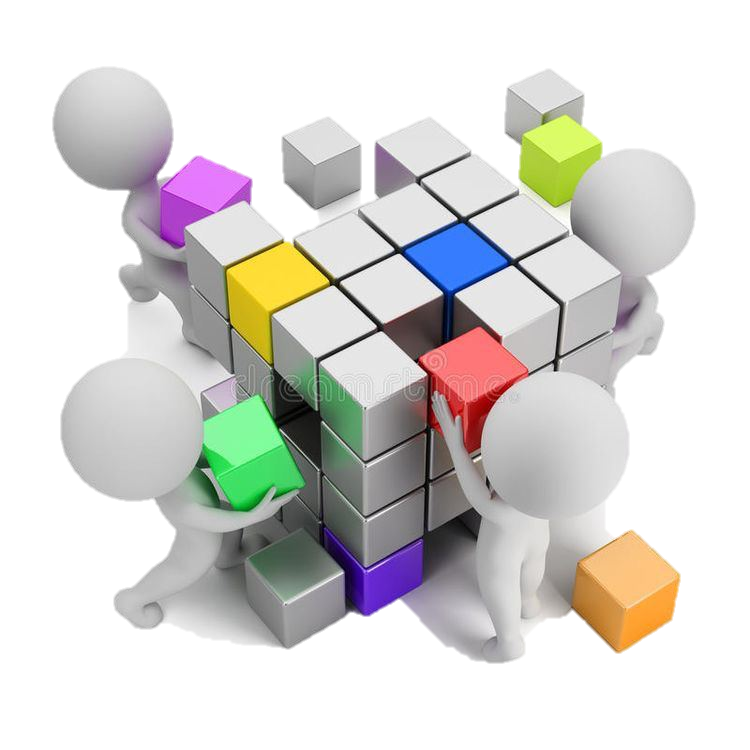 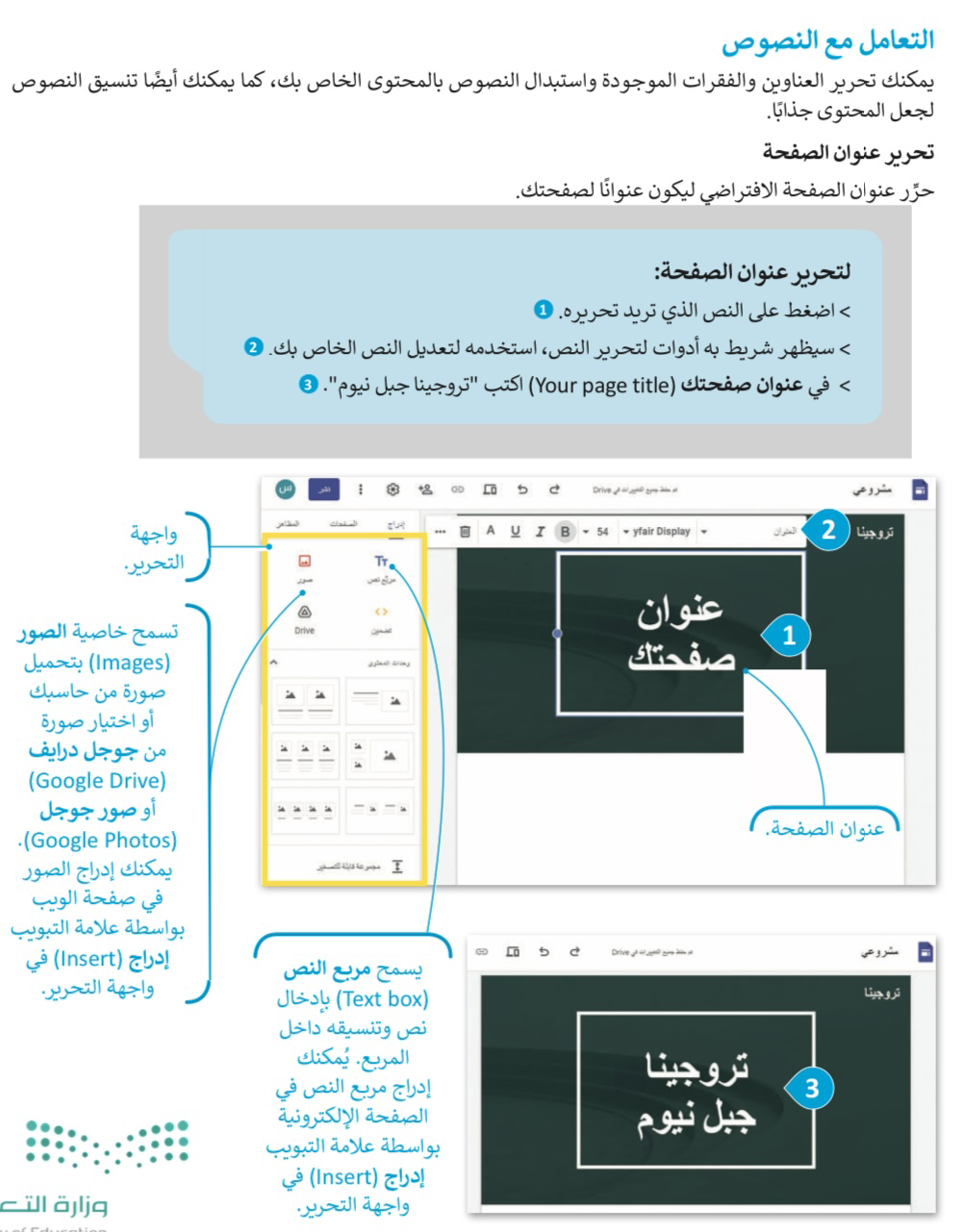 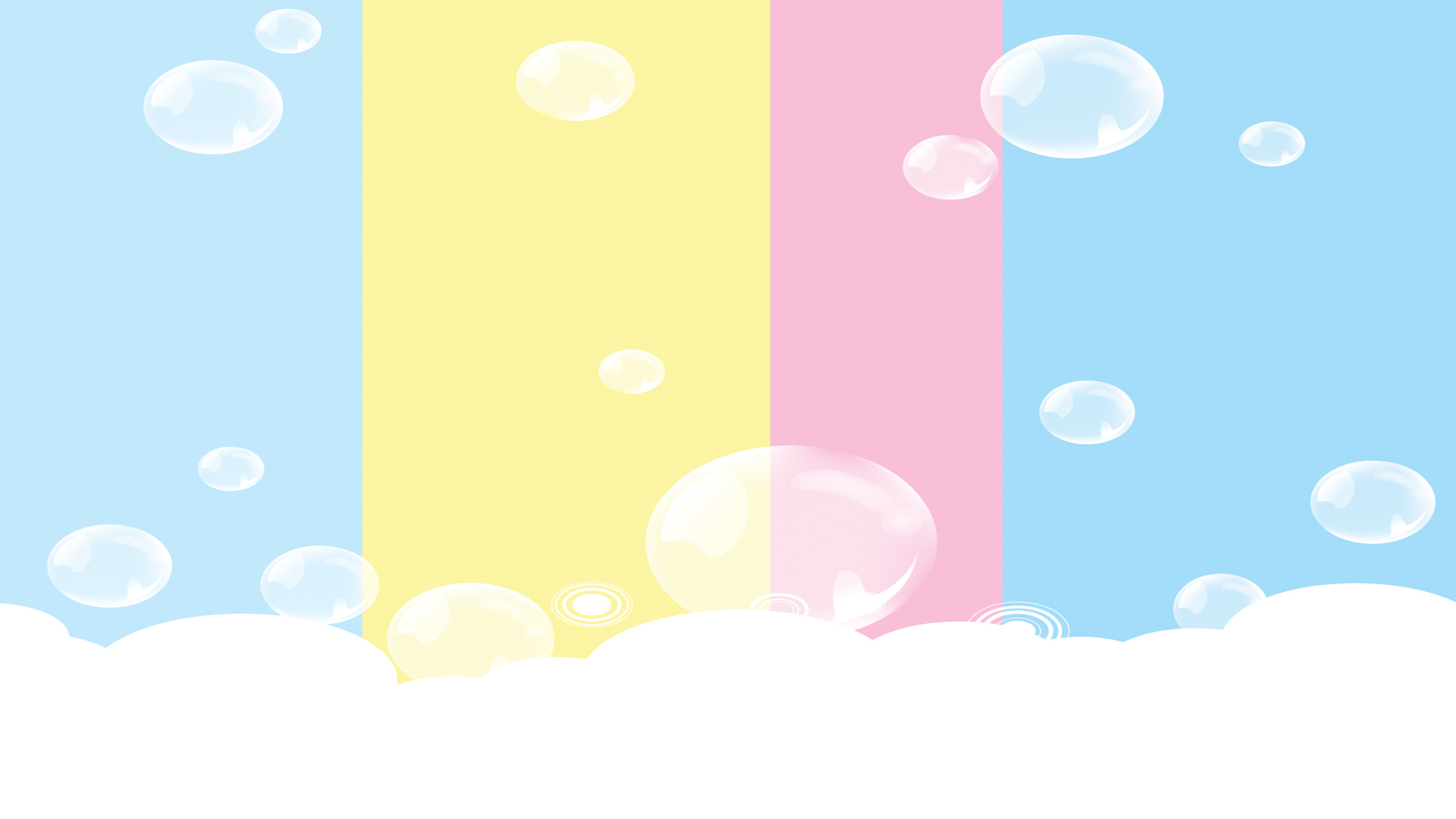 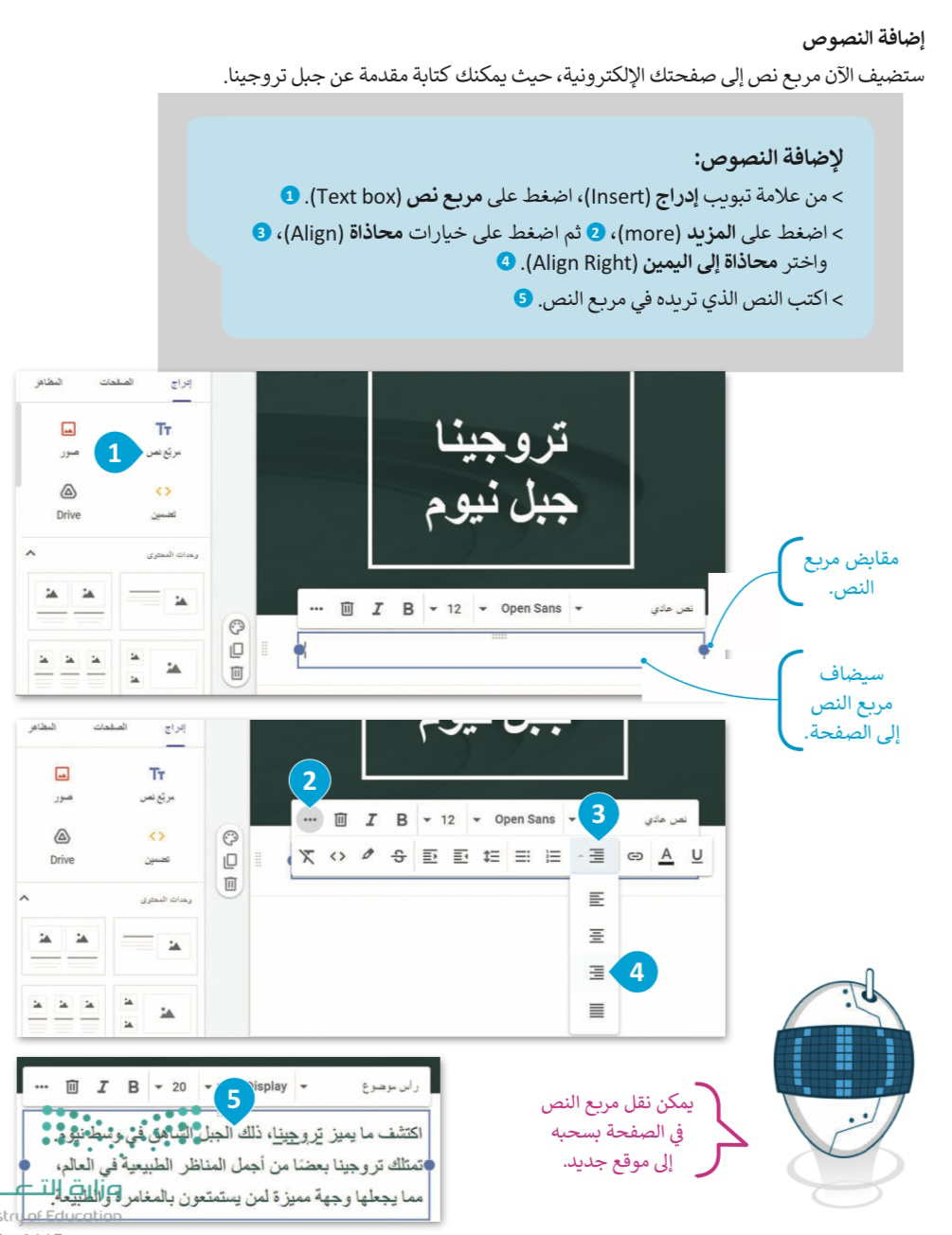 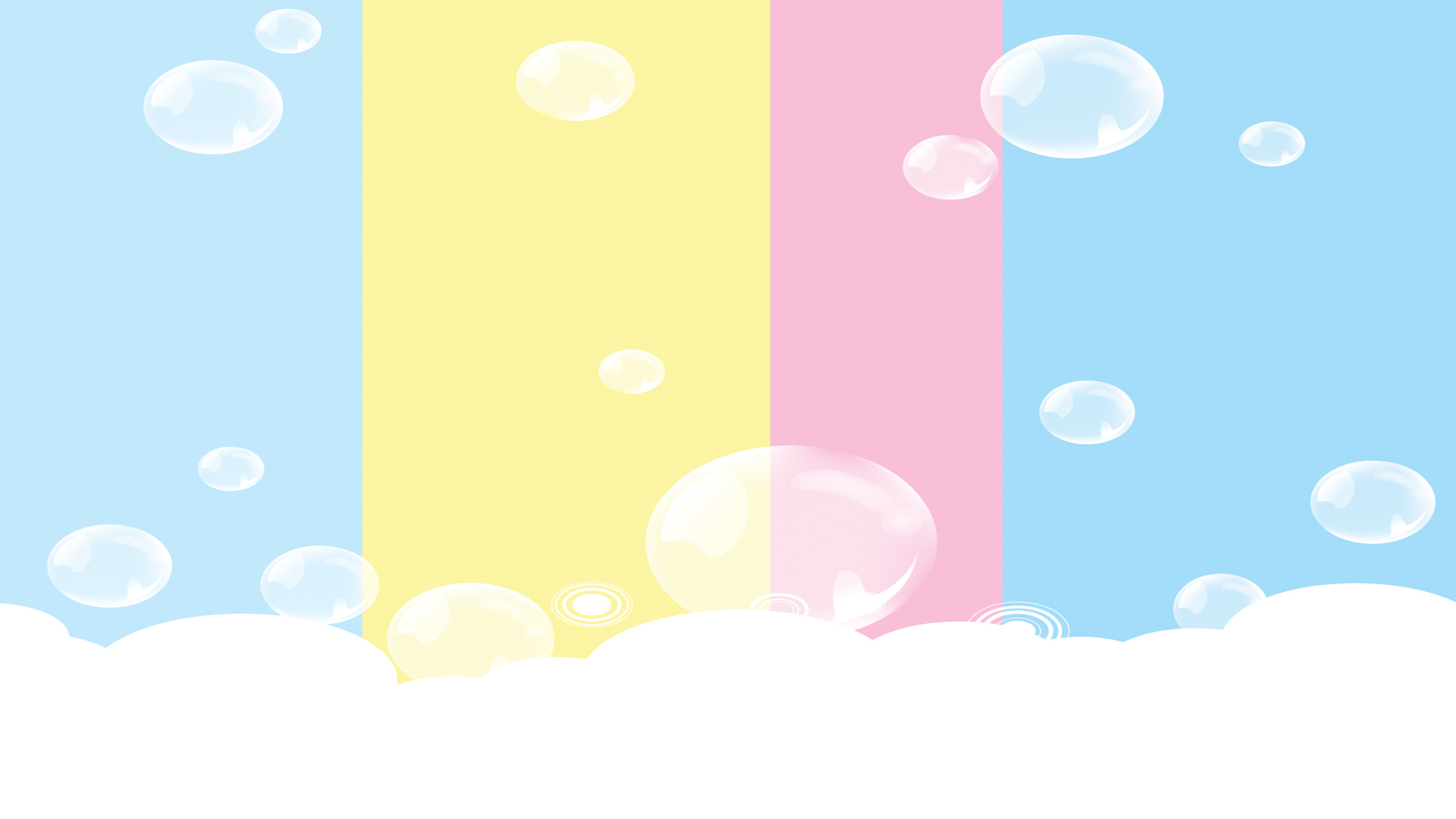 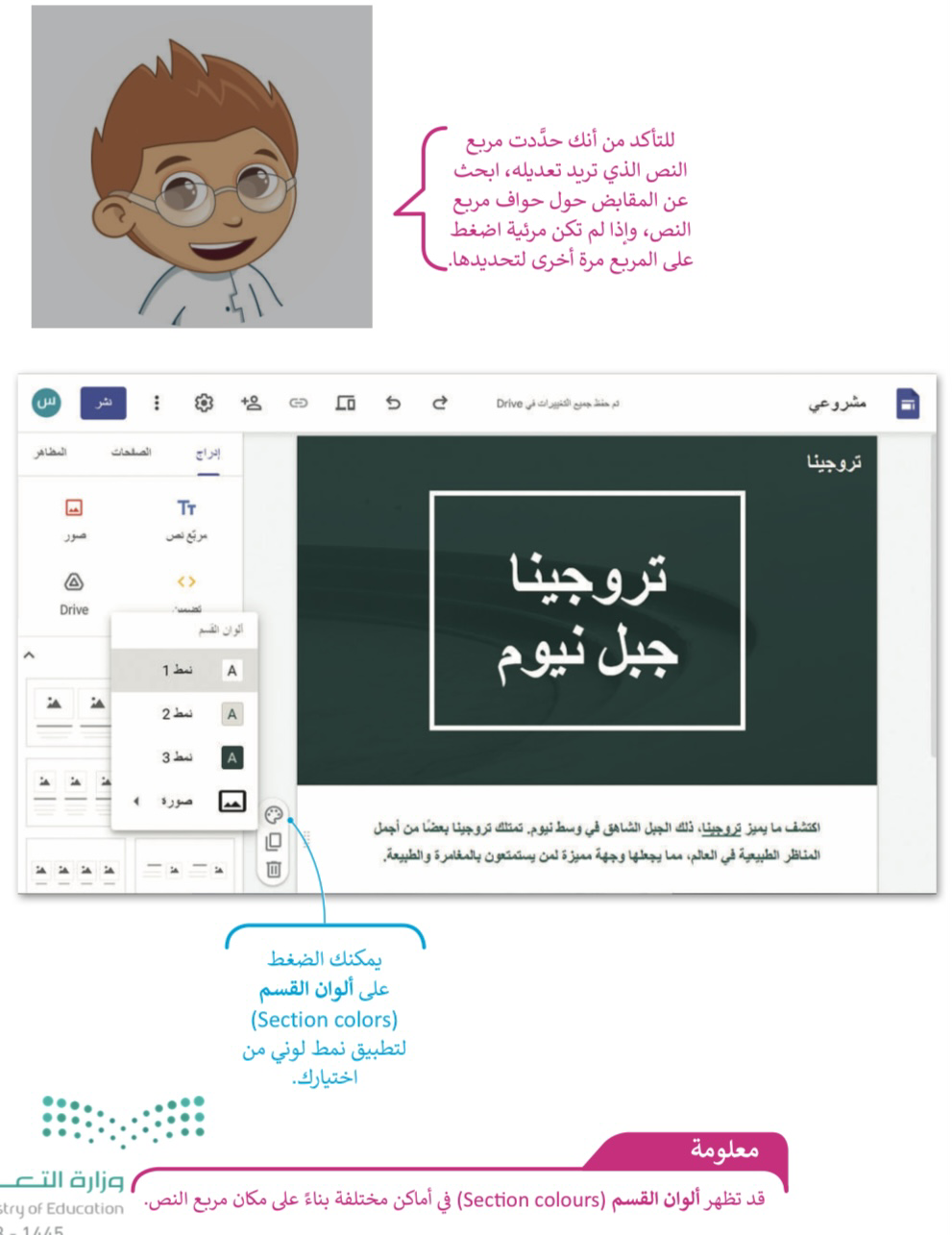 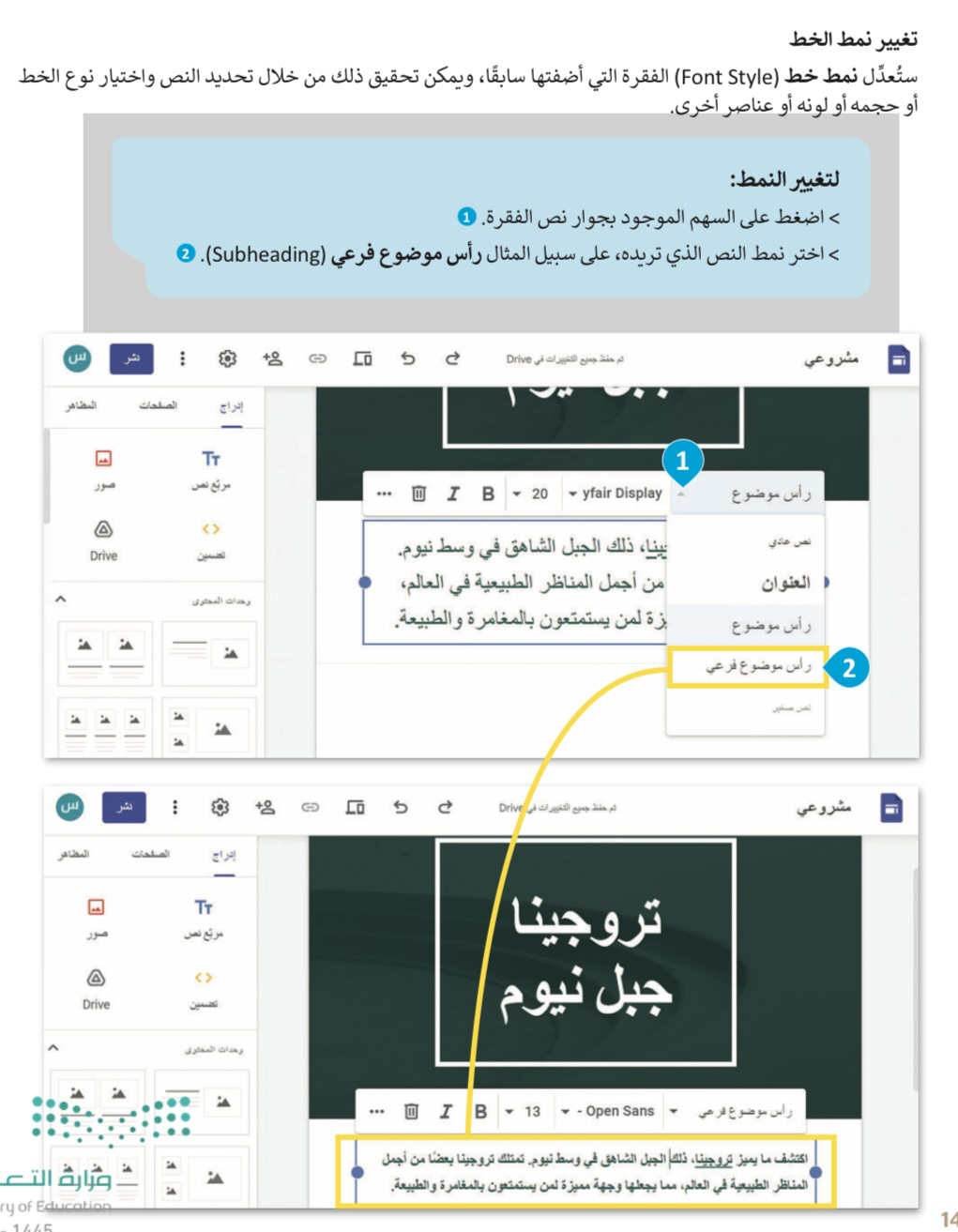 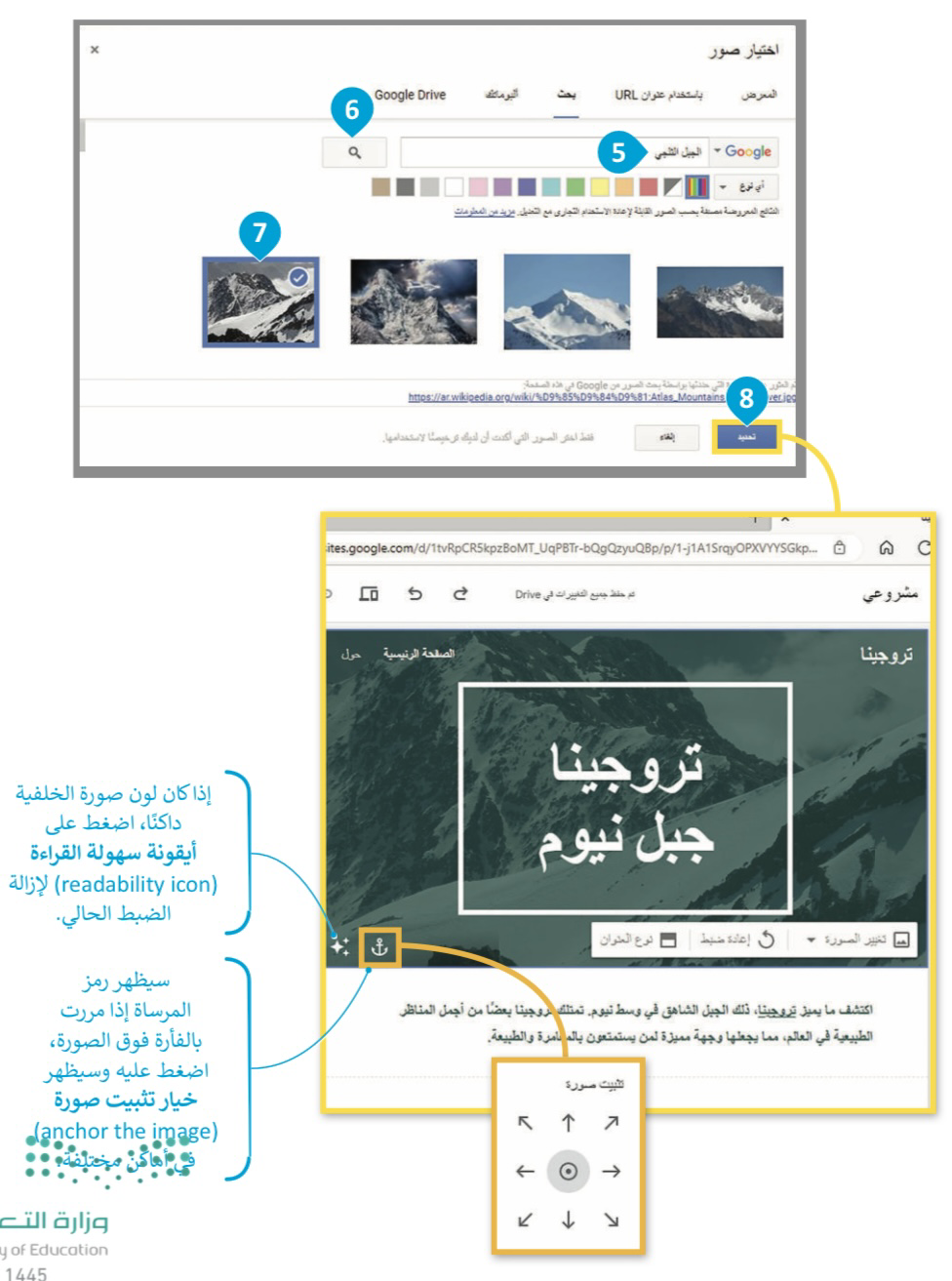 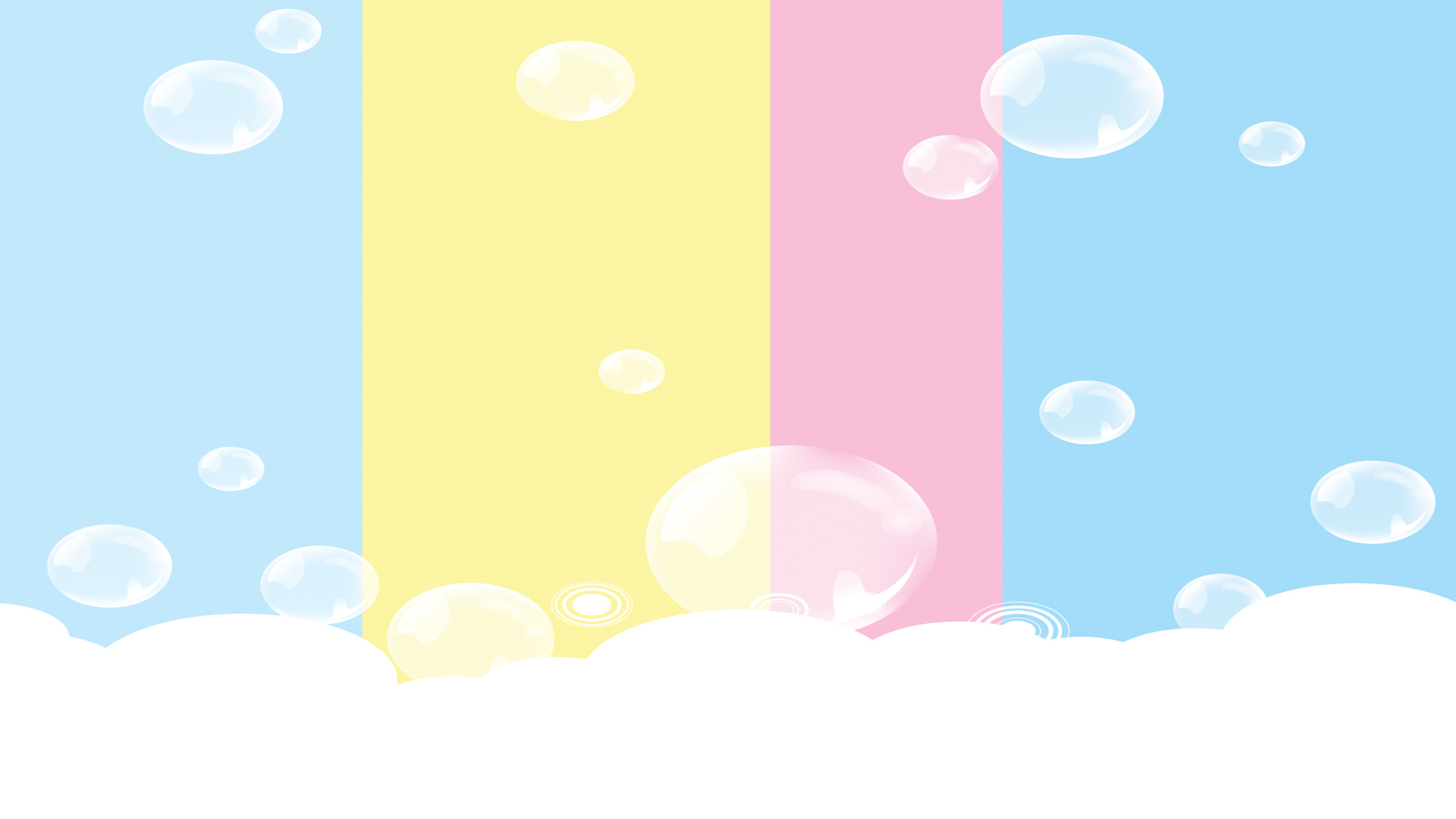 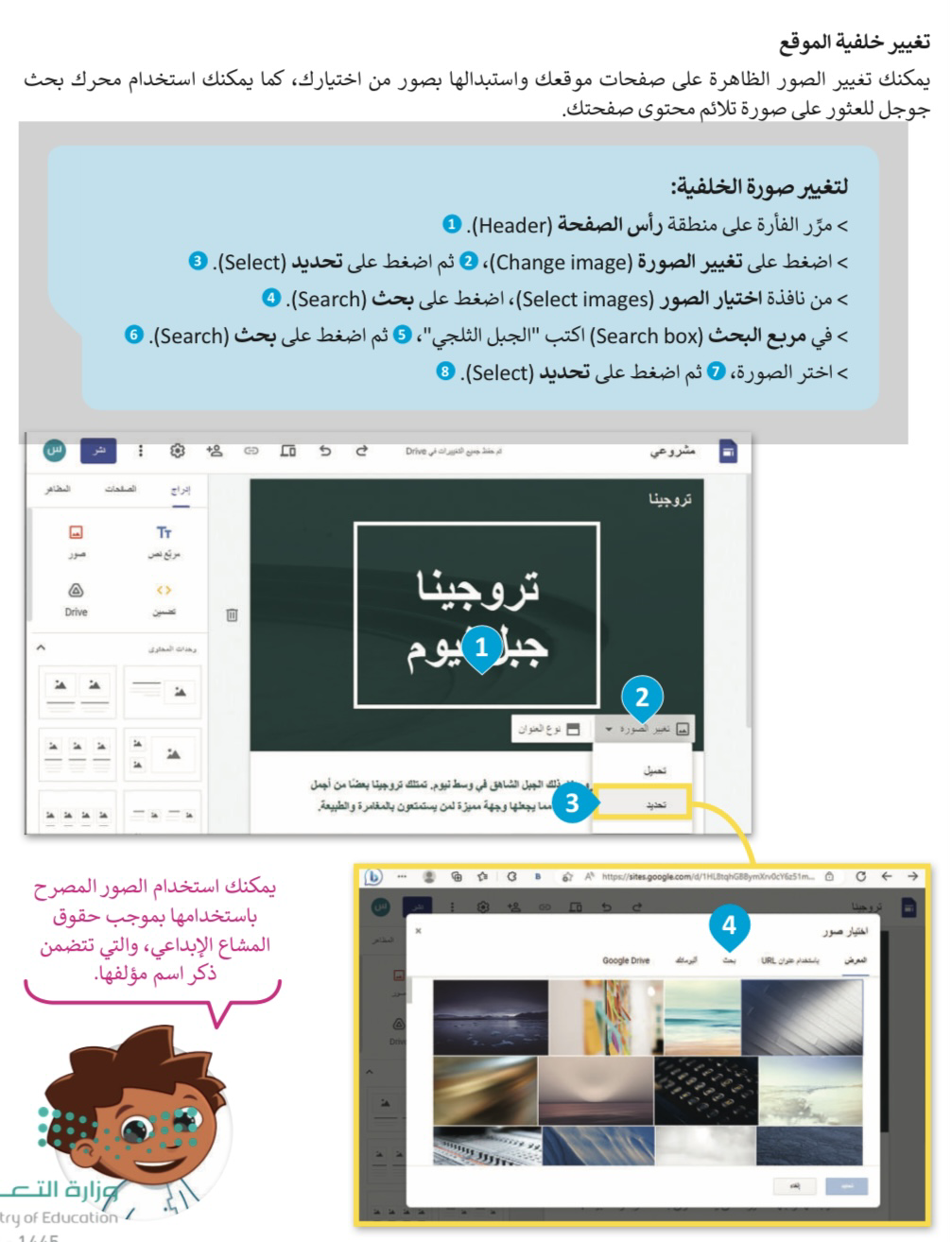 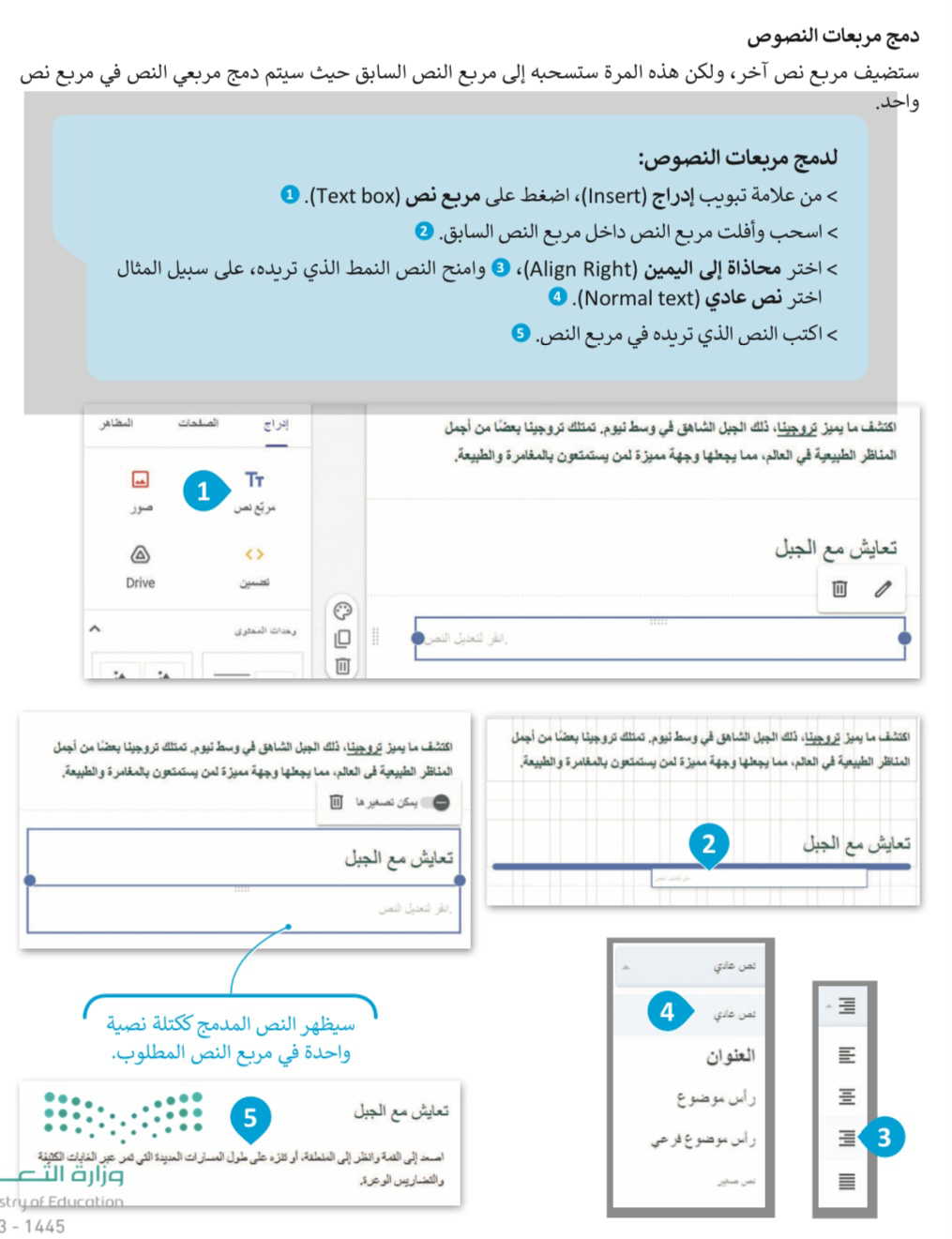 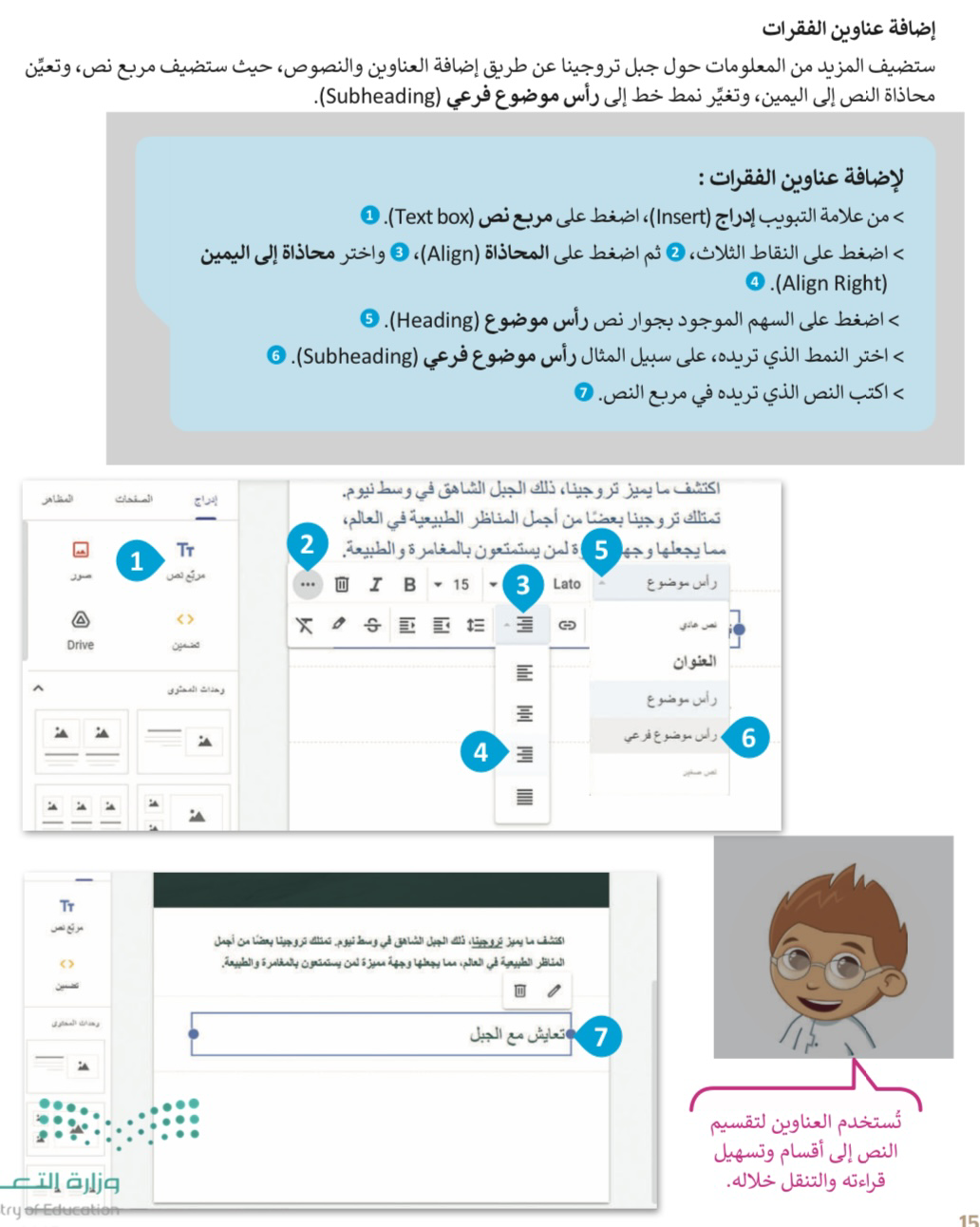 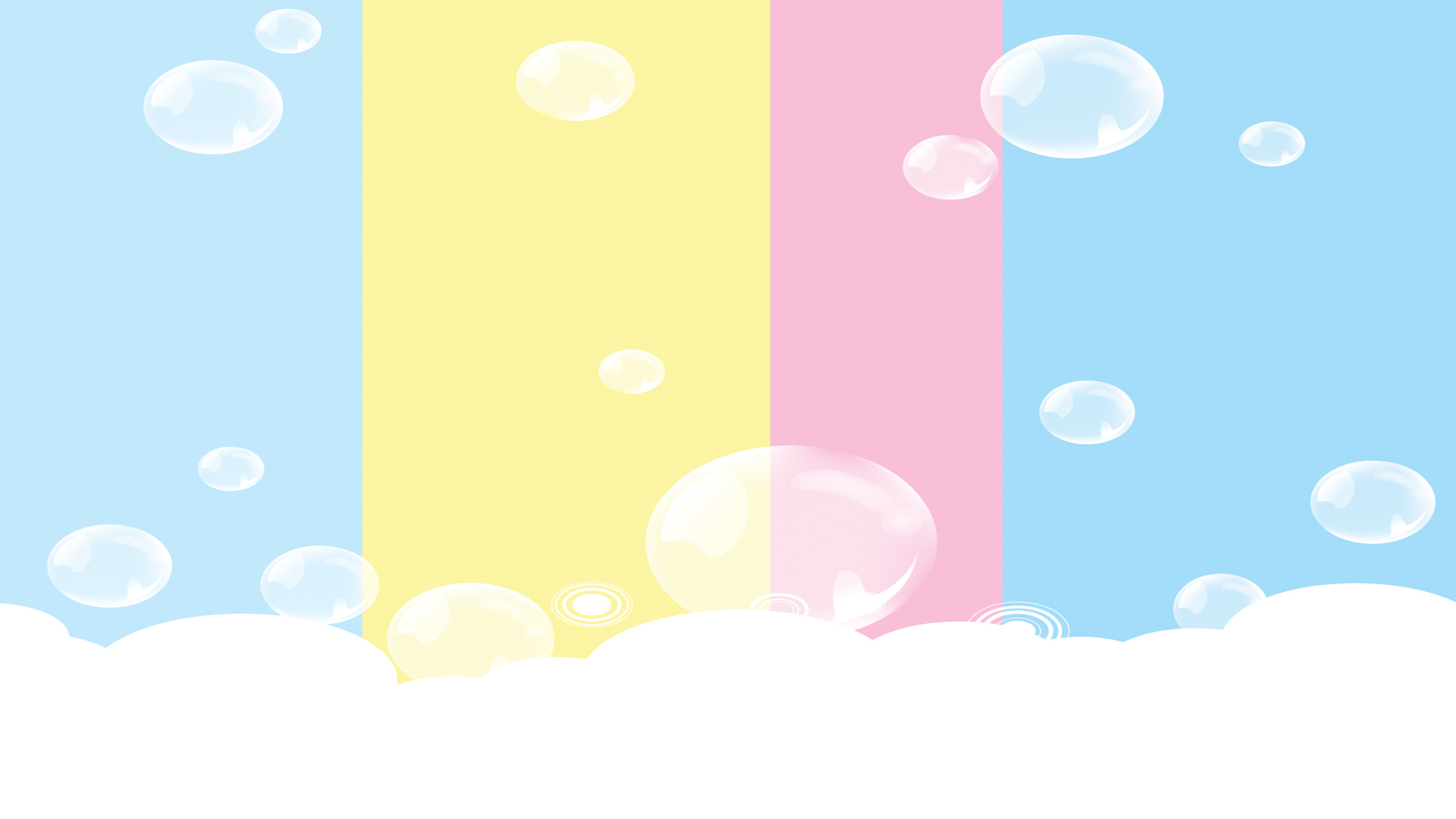 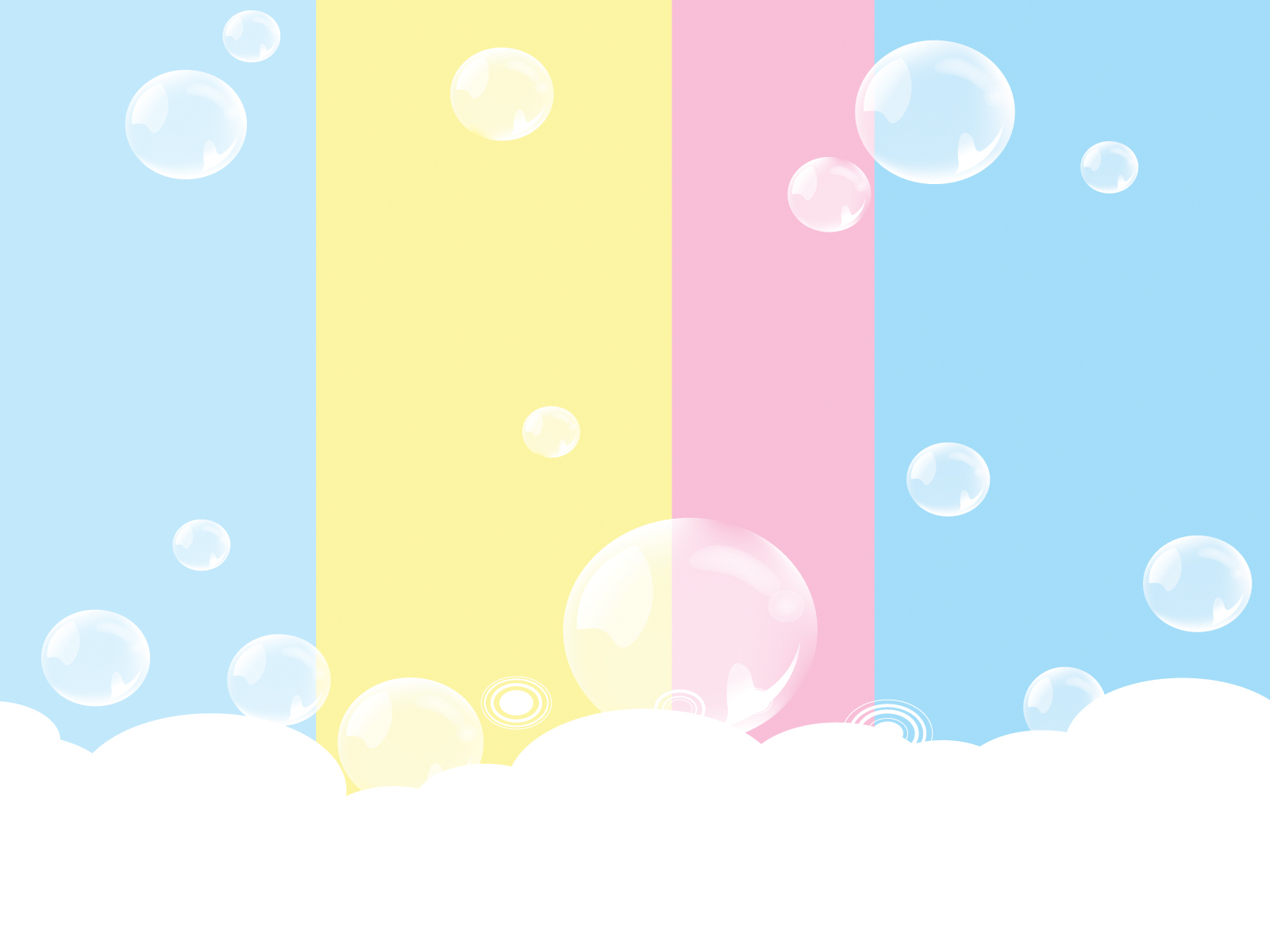 )
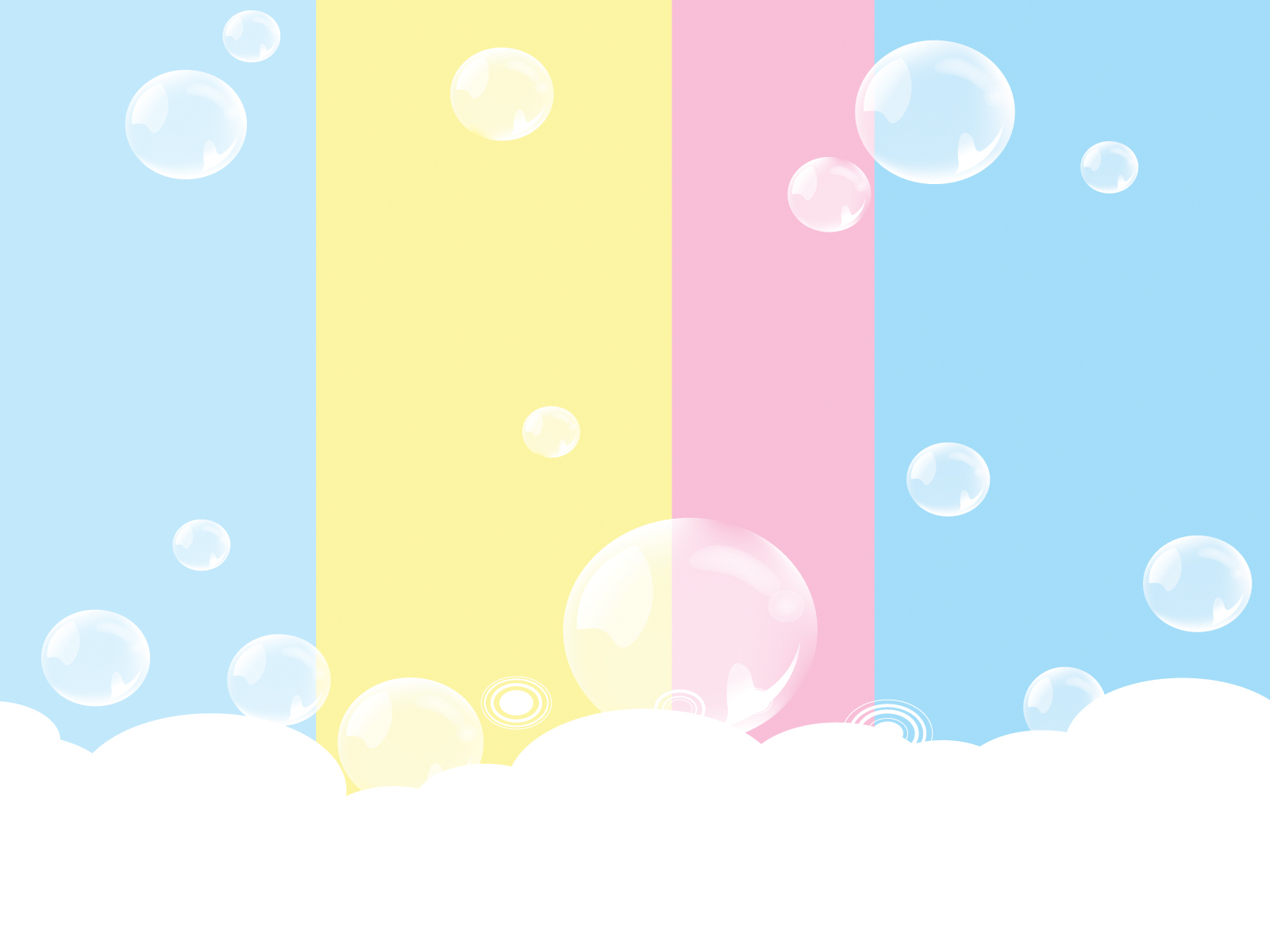 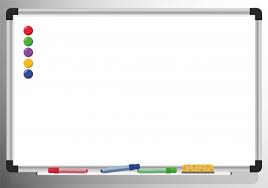 إضافة الصور
( تغير حجم الصور)
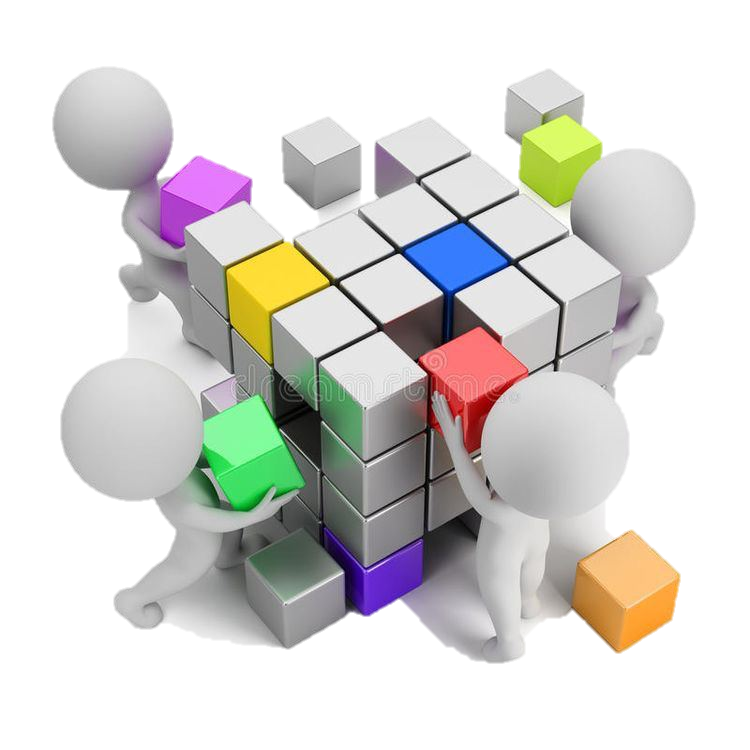 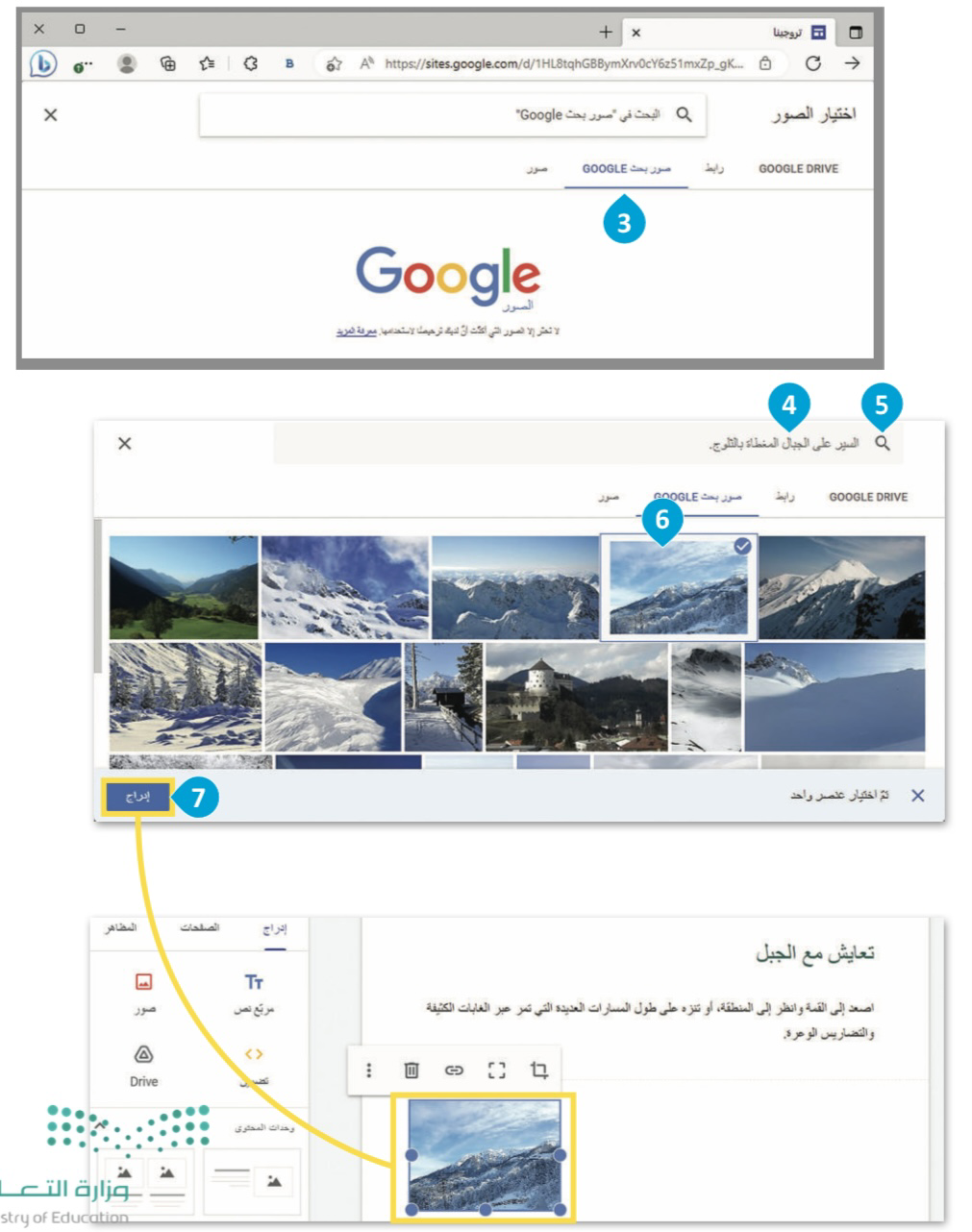 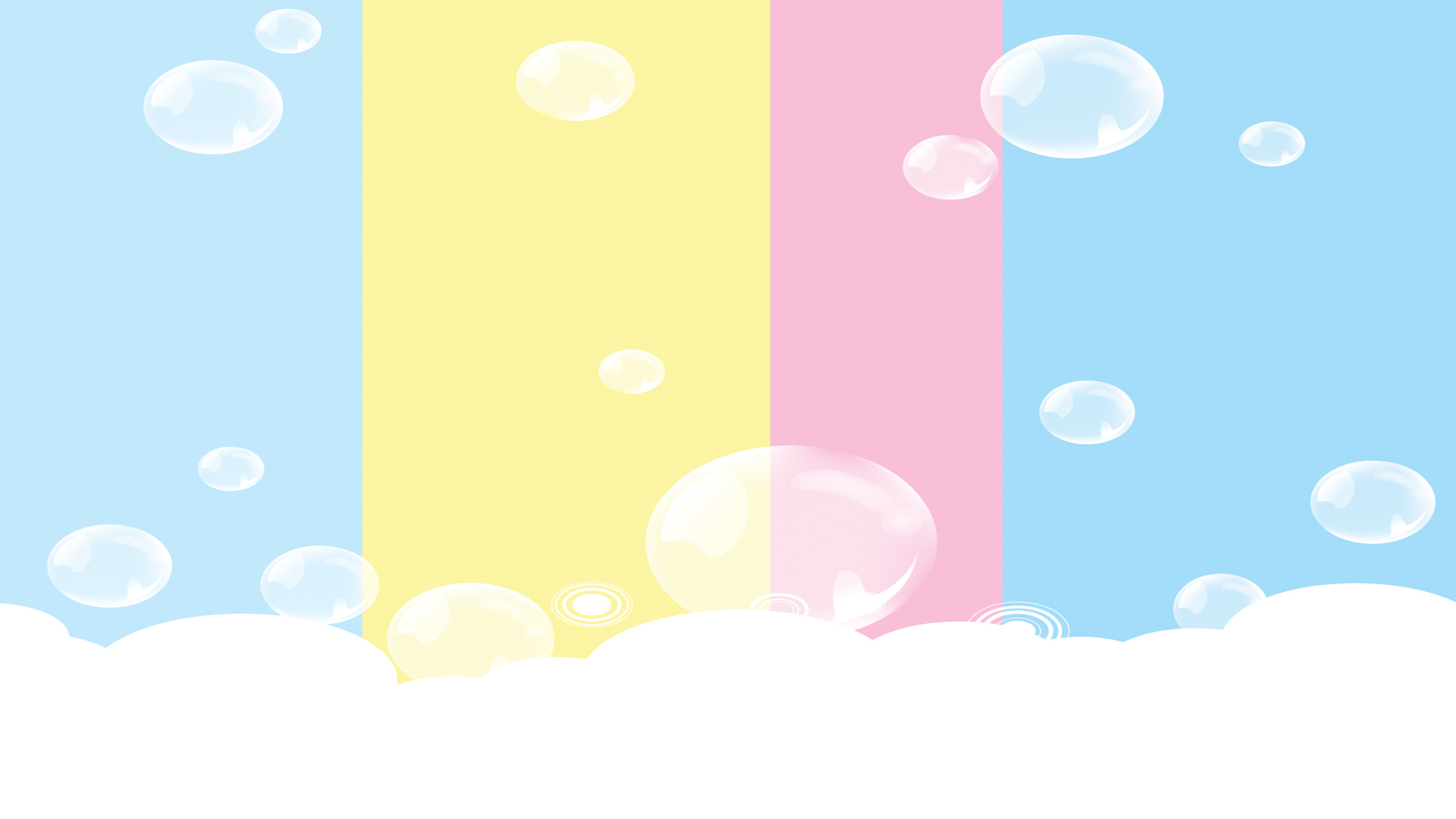 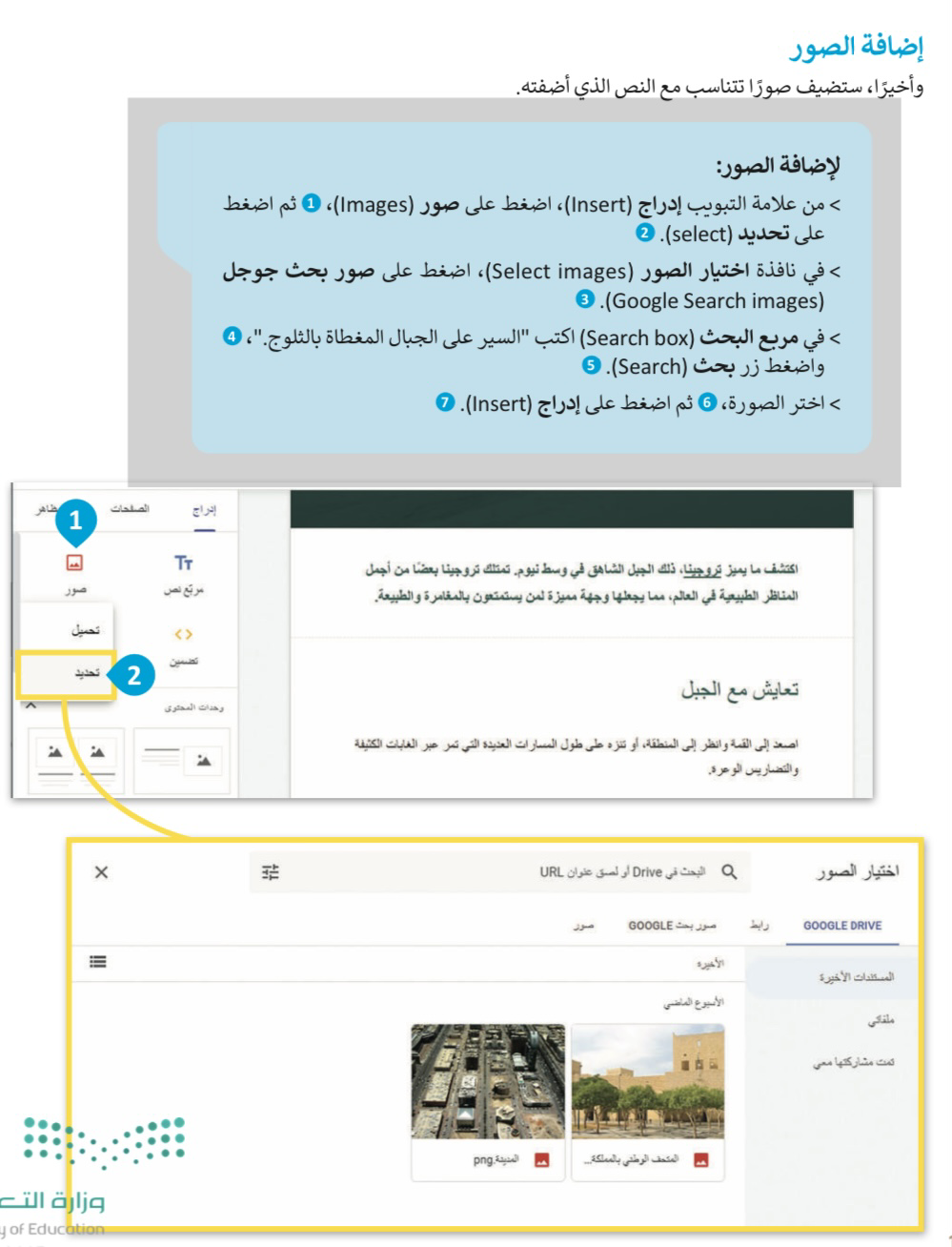 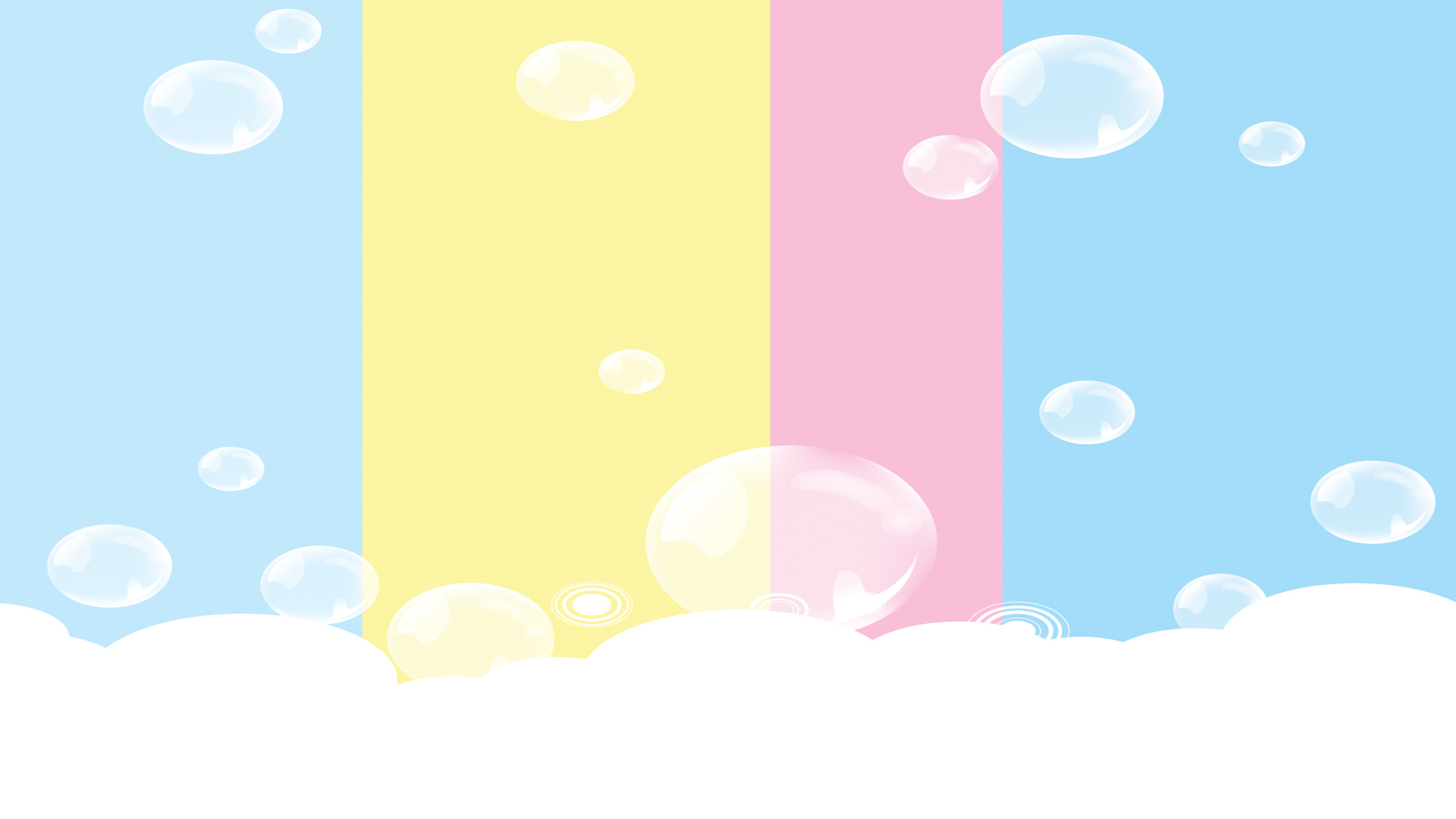 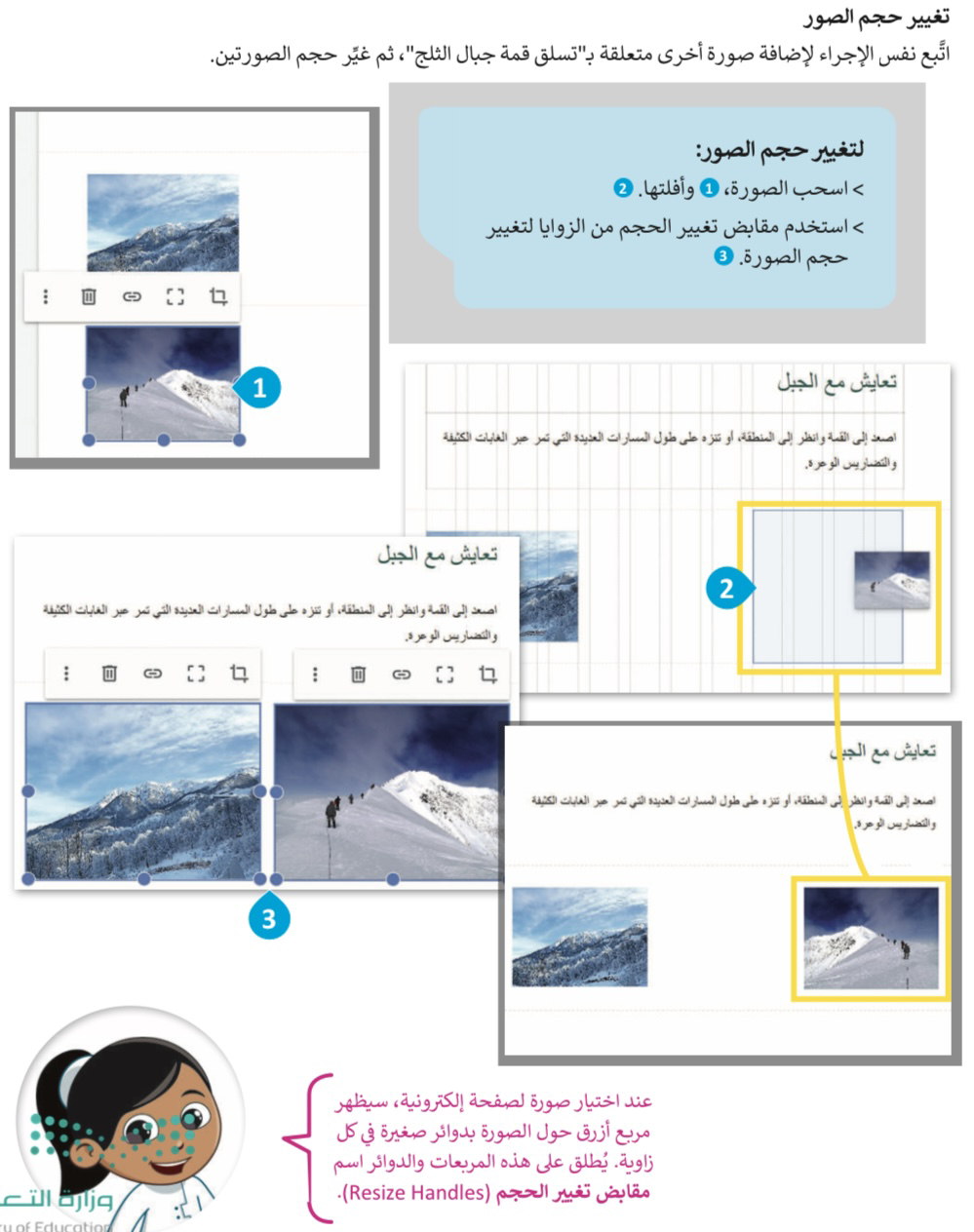 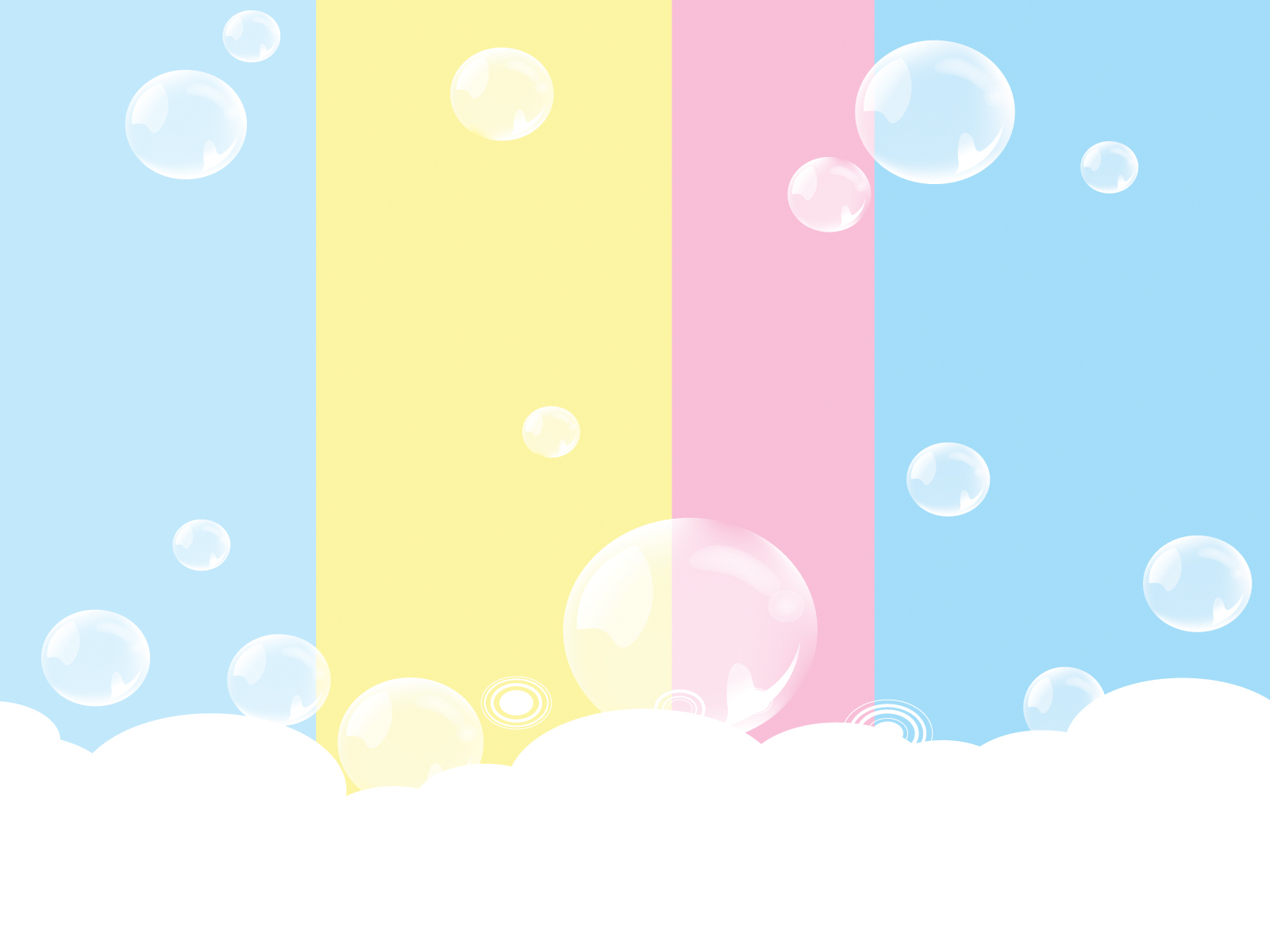 )
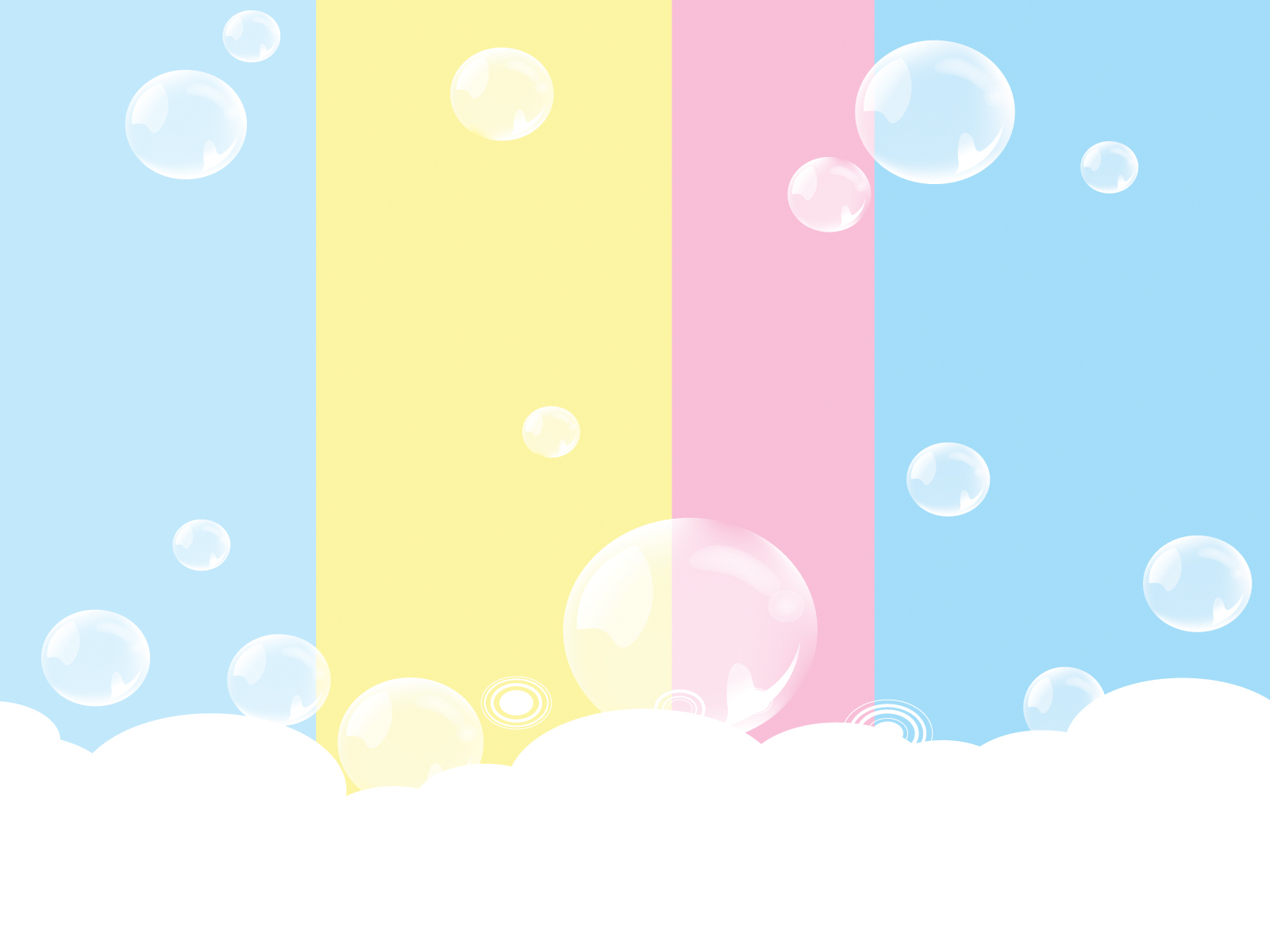 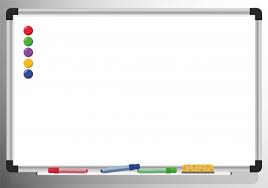 تدريبات
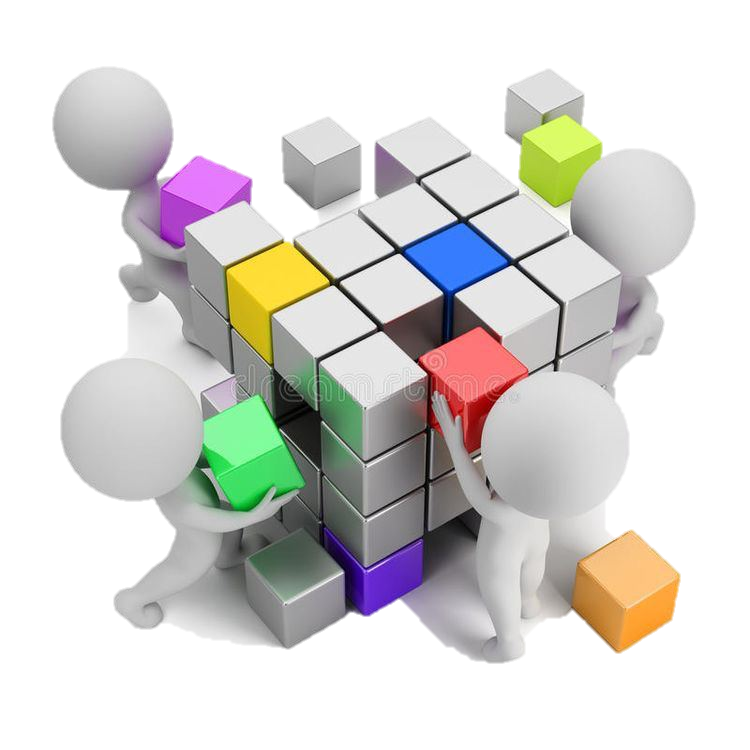 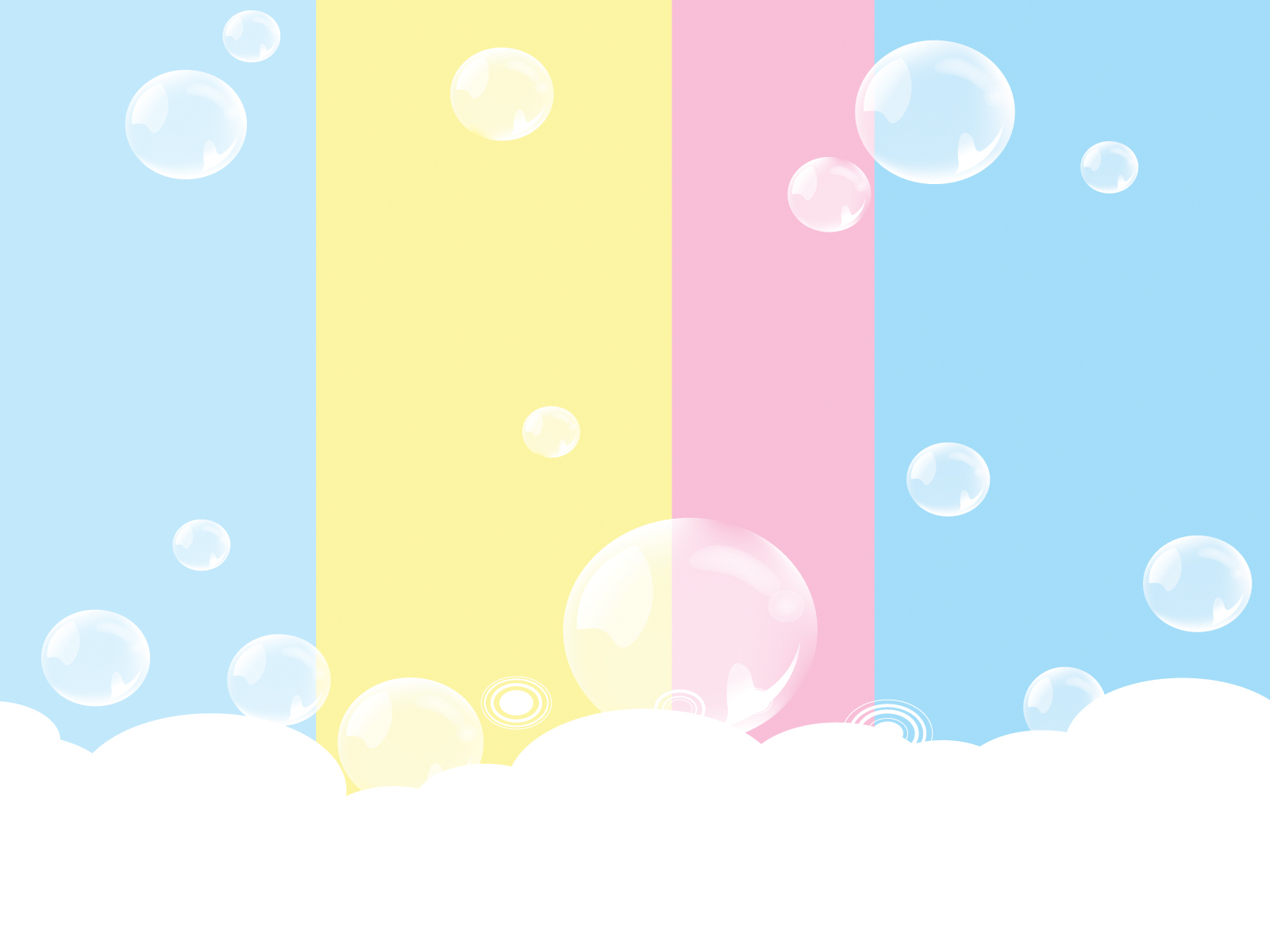 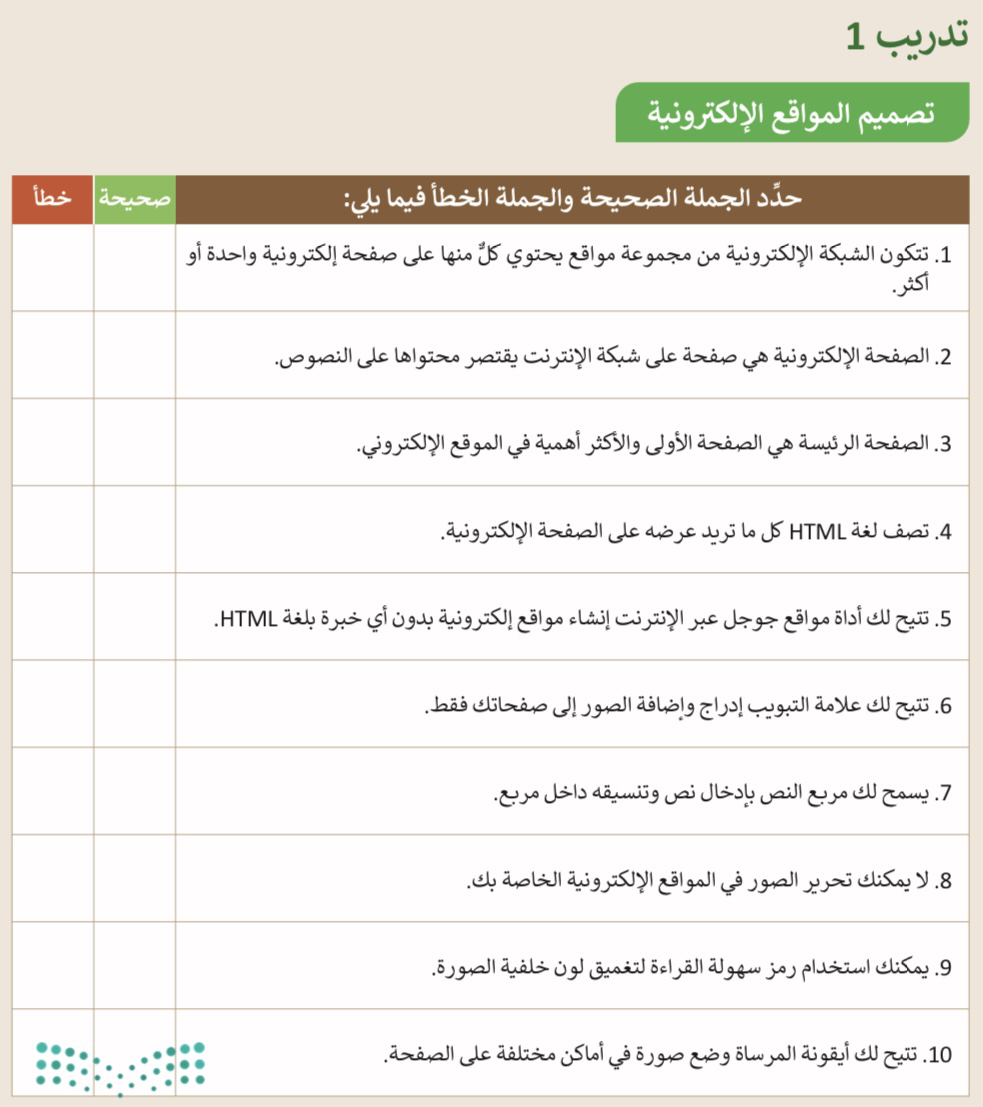 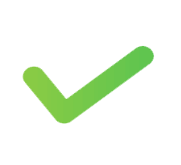 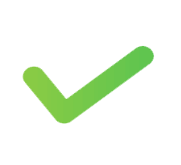 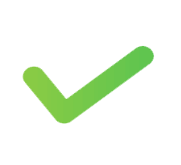 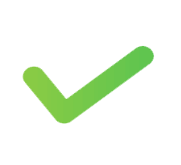 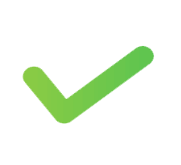 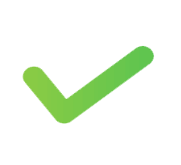 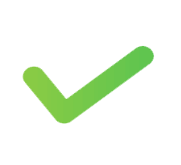 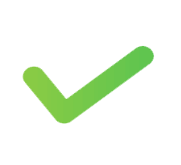 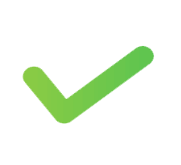 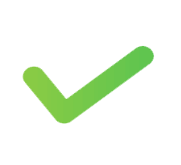 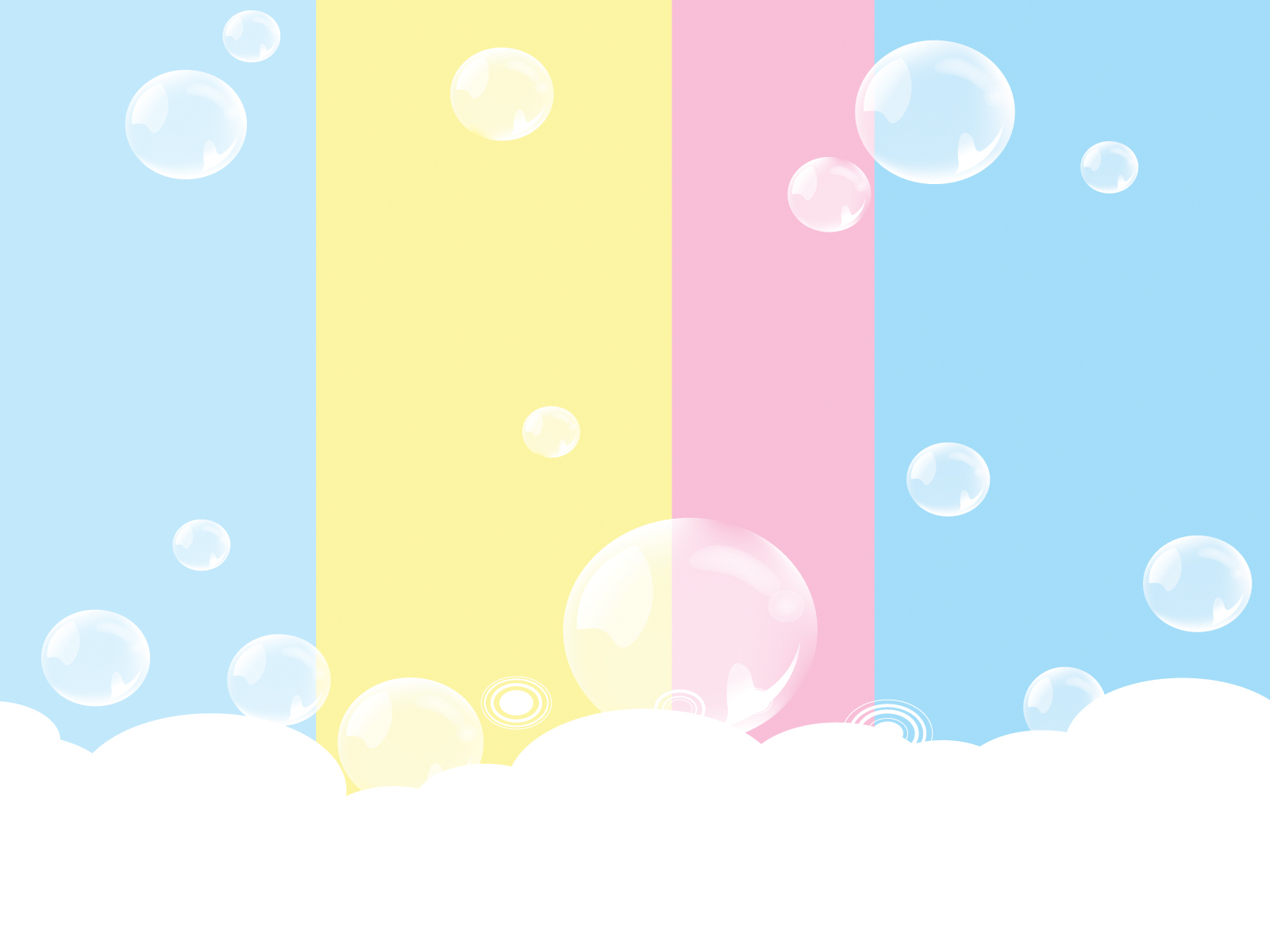 الواجب (تدريب٢-٣)
ص ١٥٦
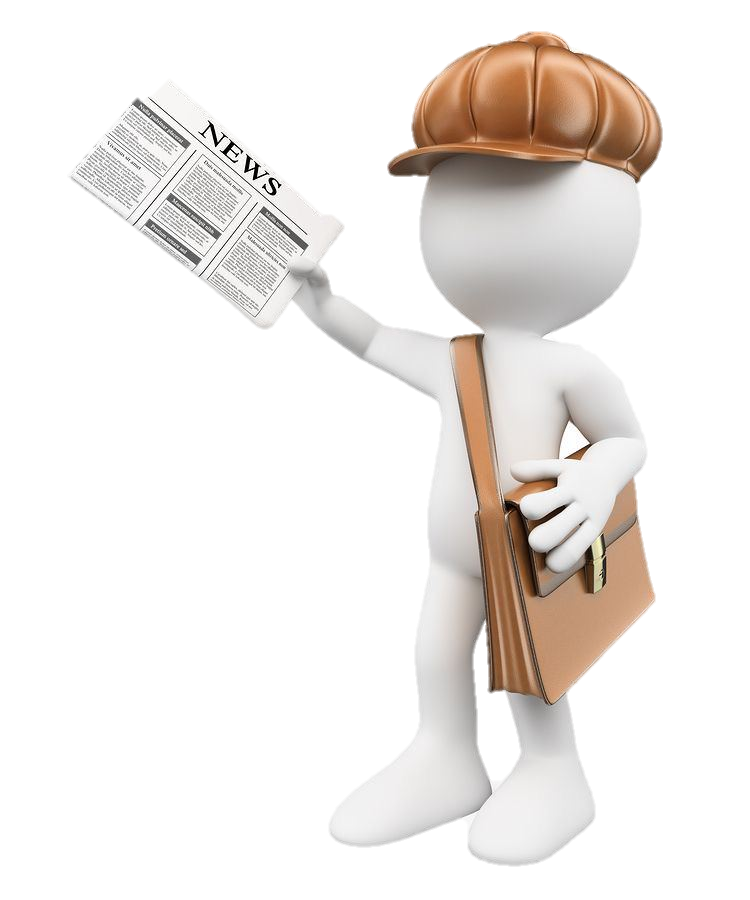 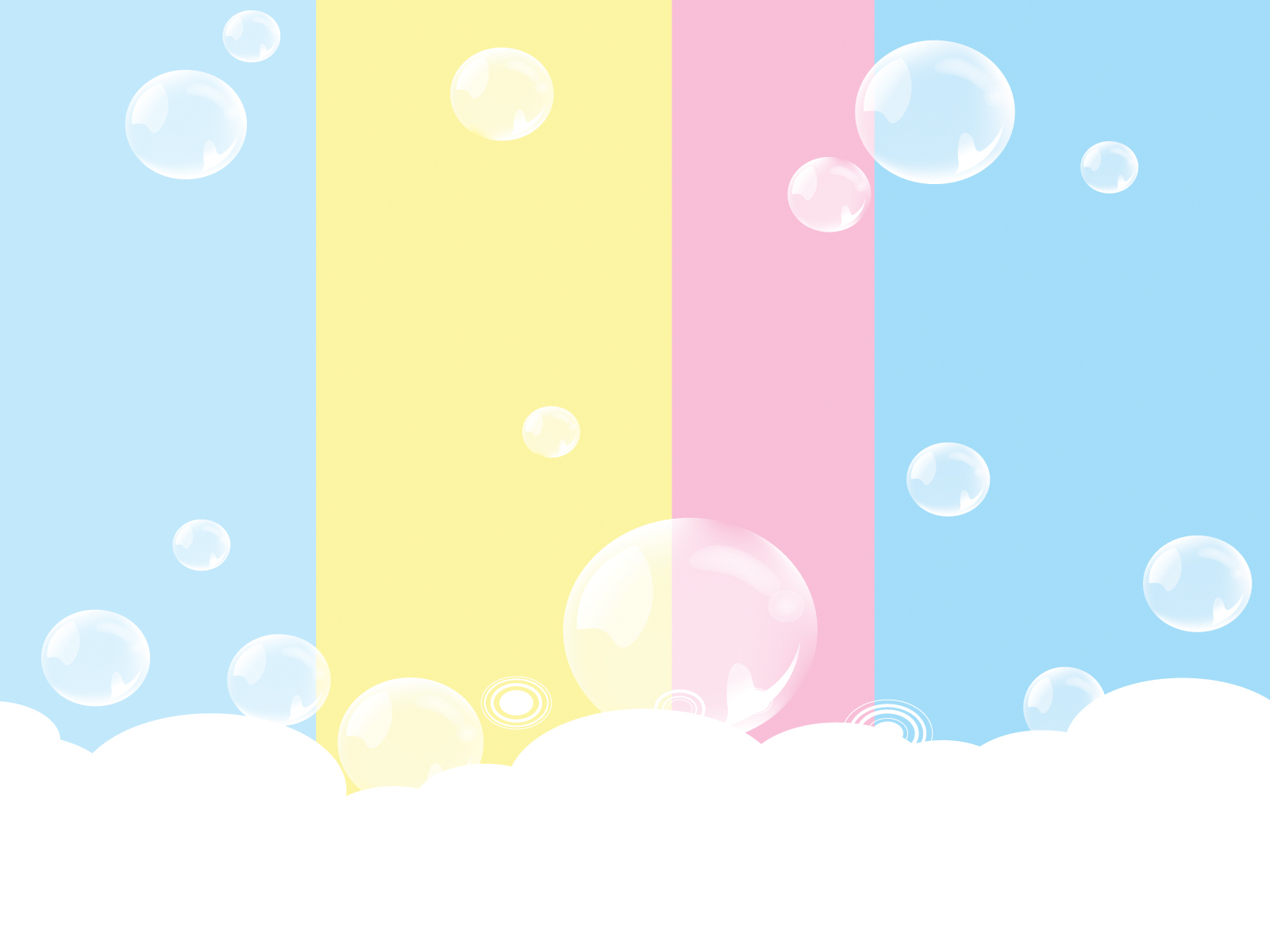 أستودعتكم الله الذي لاتضيع ودائعه
أ/ صباح القحطاني
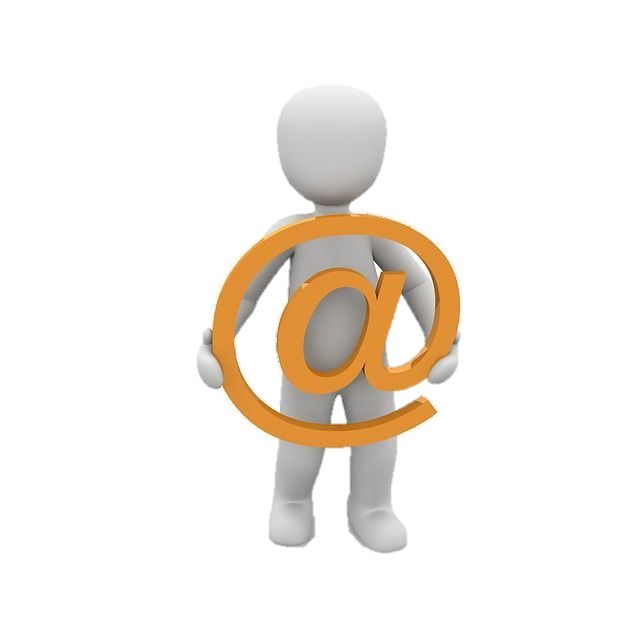 https://t.me/maharat_raqmia_sabah